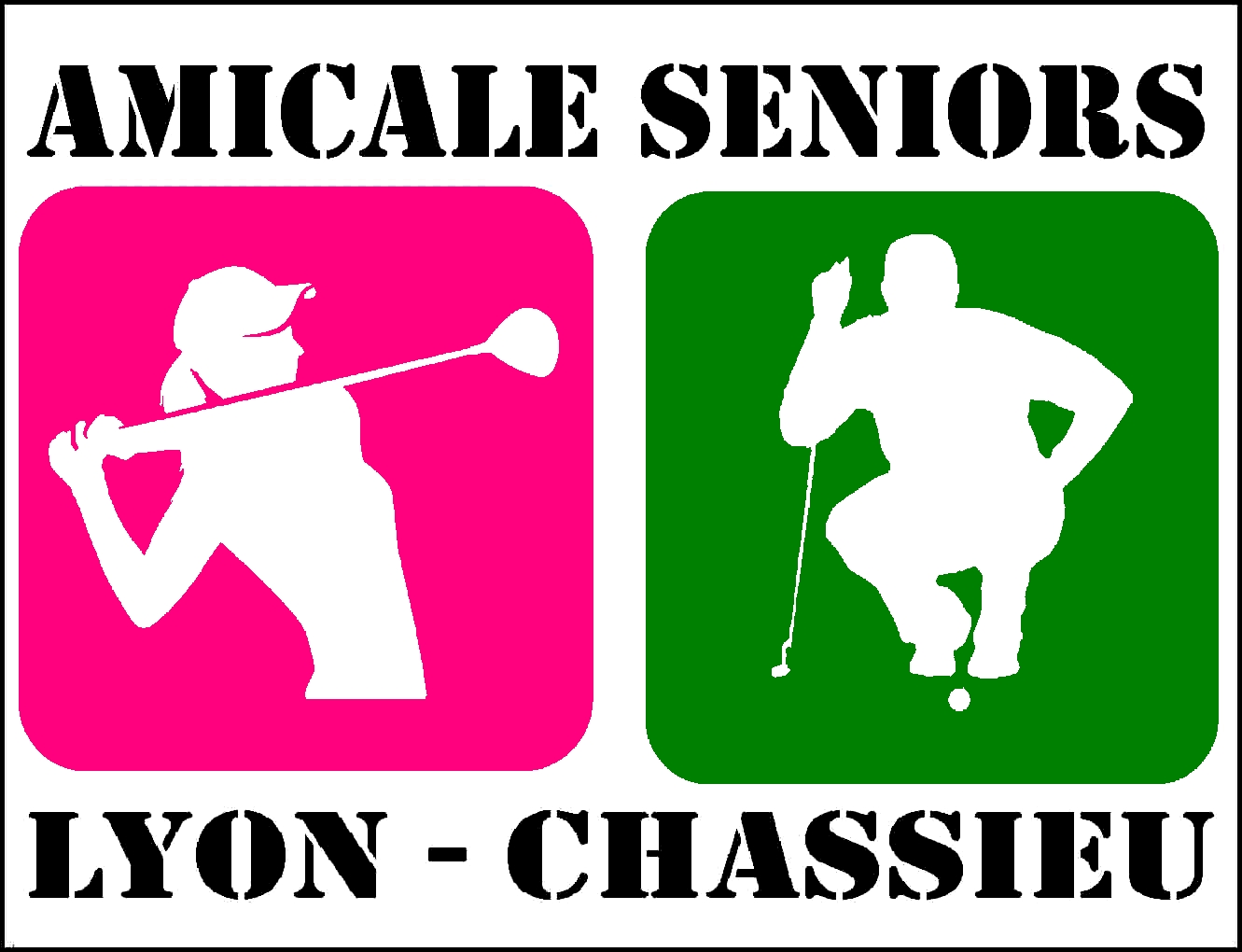 N’oubliez pas de rallumer votre portable à la fin de la réunion
ORDRE DU JOUR
Rapport moral 	
In Quorum Memoria	
Rapport financier et 	Bernard
Approbation des comptes	
Budget  prévisionnel 2024
Communication	Paul	
Présentation des activités de l’Amicale
		Lundi de l’Amitié	Andrée
		Hivernales/Estivales	Martine
		ASGRA / VDR	Jean-François
		Sorties	Michèle
		Voyage	Francine
Election des membres du bureau
Autres interventions 	Clotilde Didier; Martine; Paul
Questions diverses
Galette
* Index indiqué à l’inscription
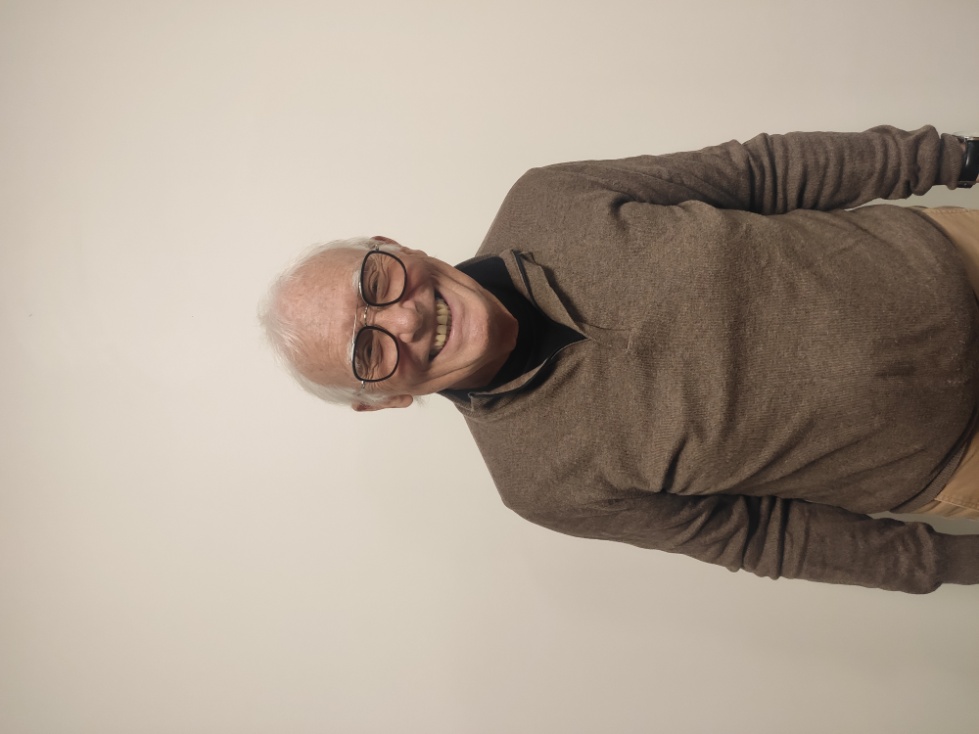 Qui sont les membres de Amicale
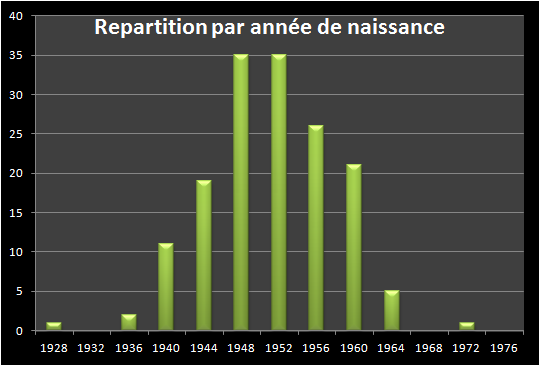 159 Inscrits en 2023

 Dont 47 femmes et 112 Hommes

Et 17 irreductibles qui veulent rester invisibles dans le trombinoscope
In Quorum Memoria
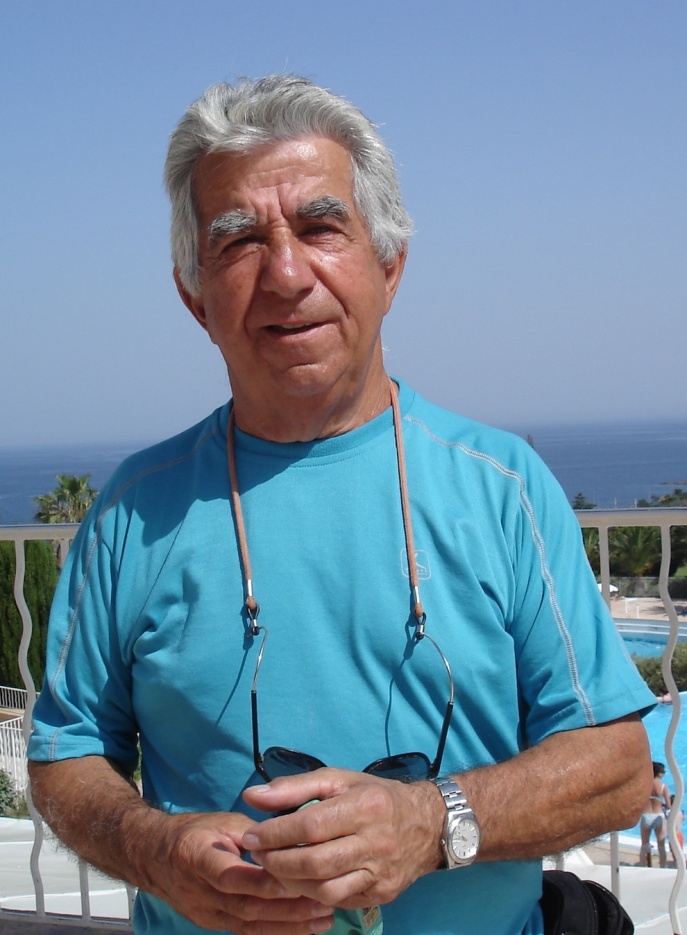 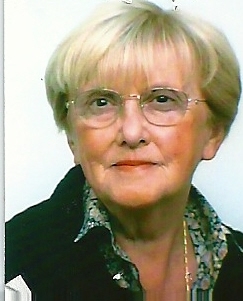 Marie-Louise
Barboyon
Mars 2023
Gérard
Ohanessian
Février 2023
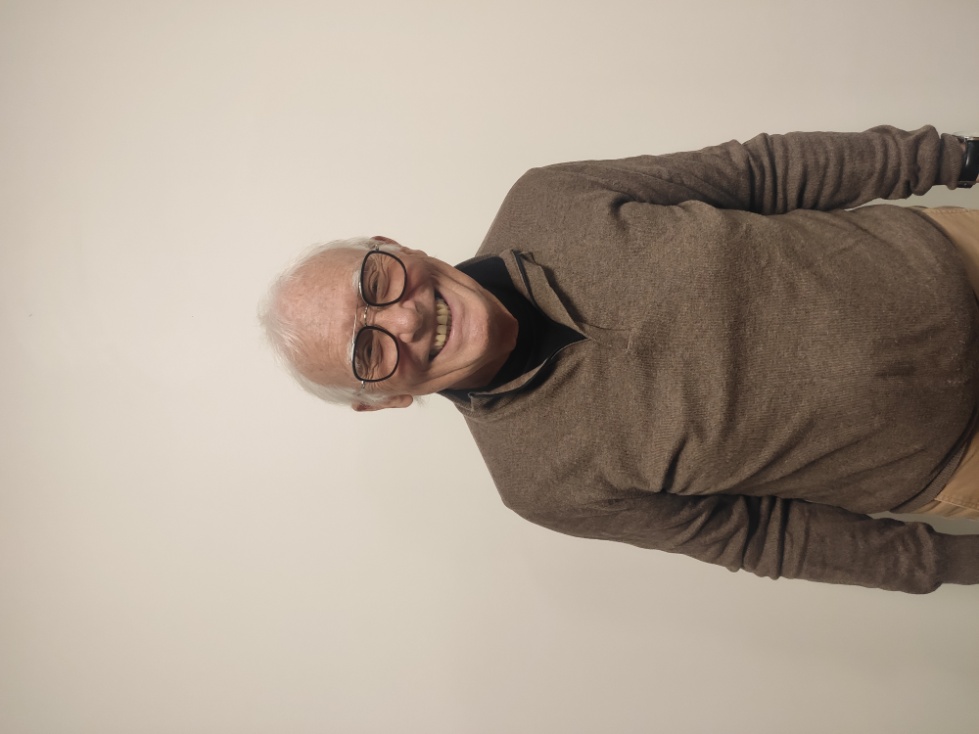 Activités Principales du Président
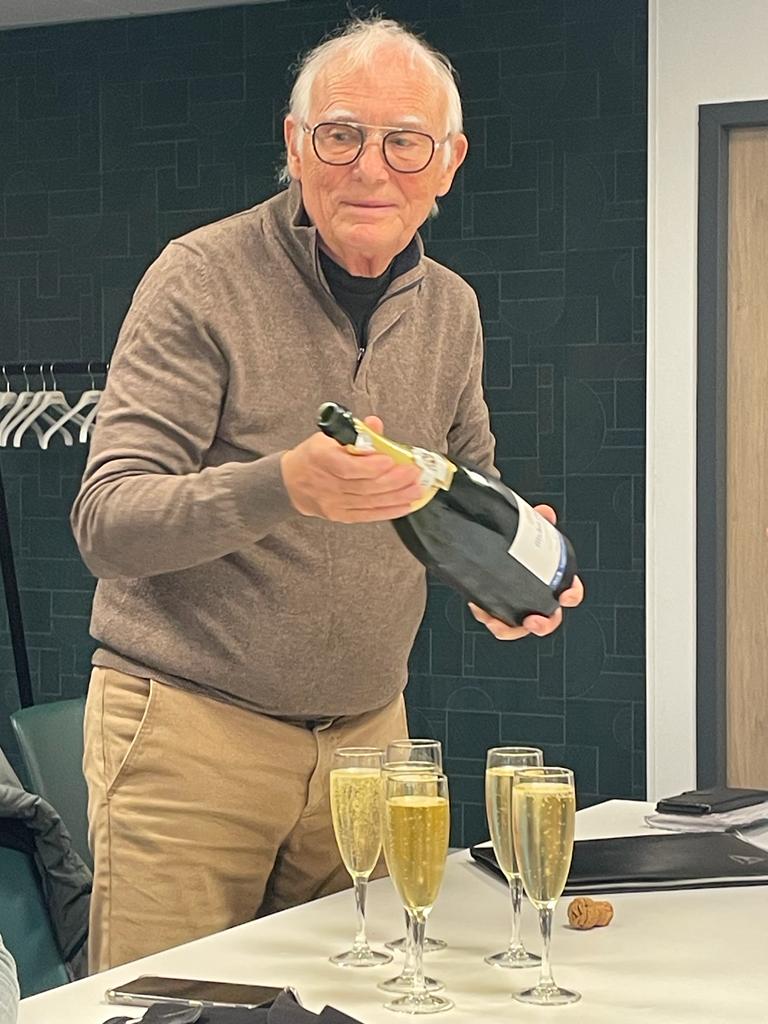 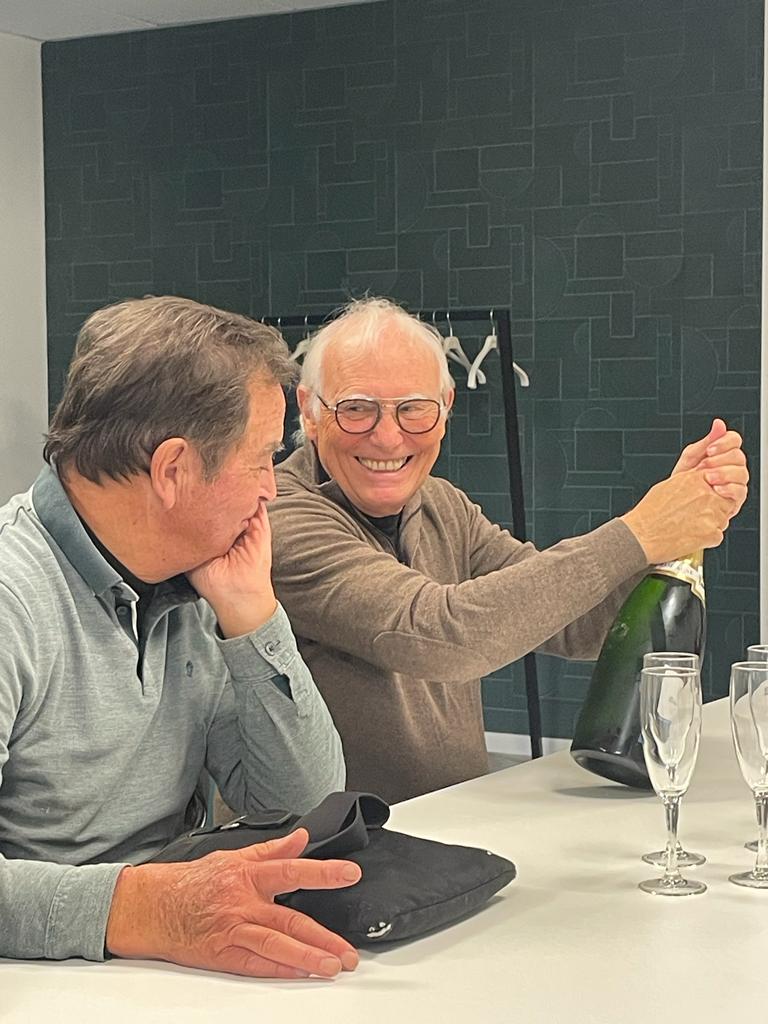 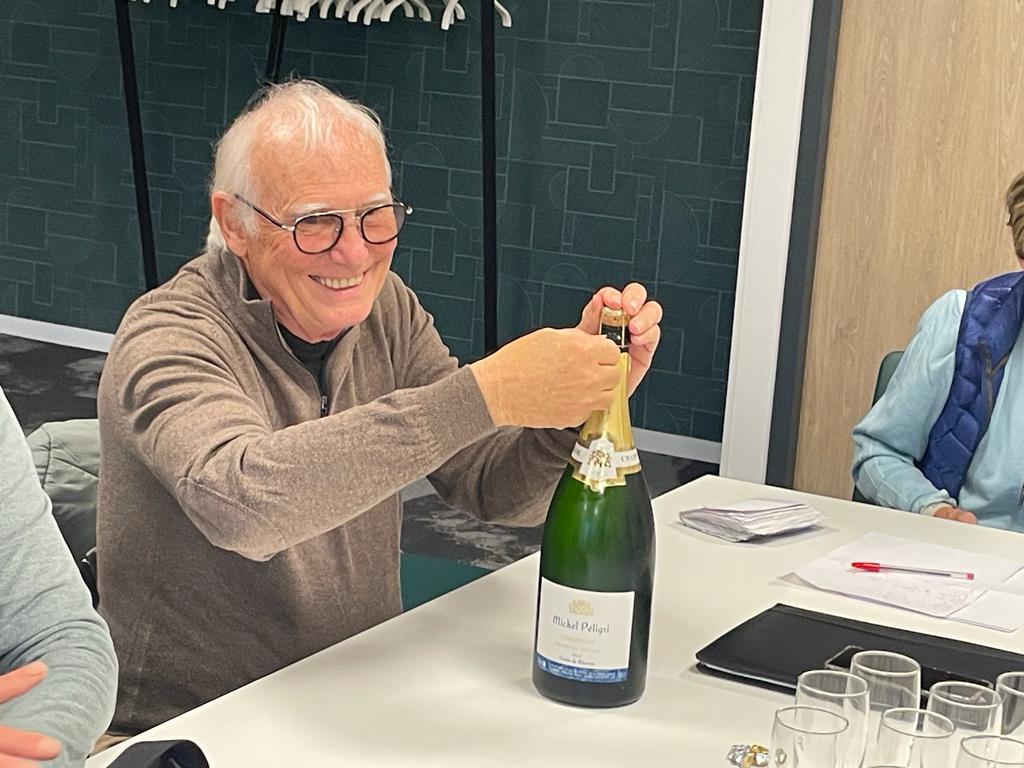 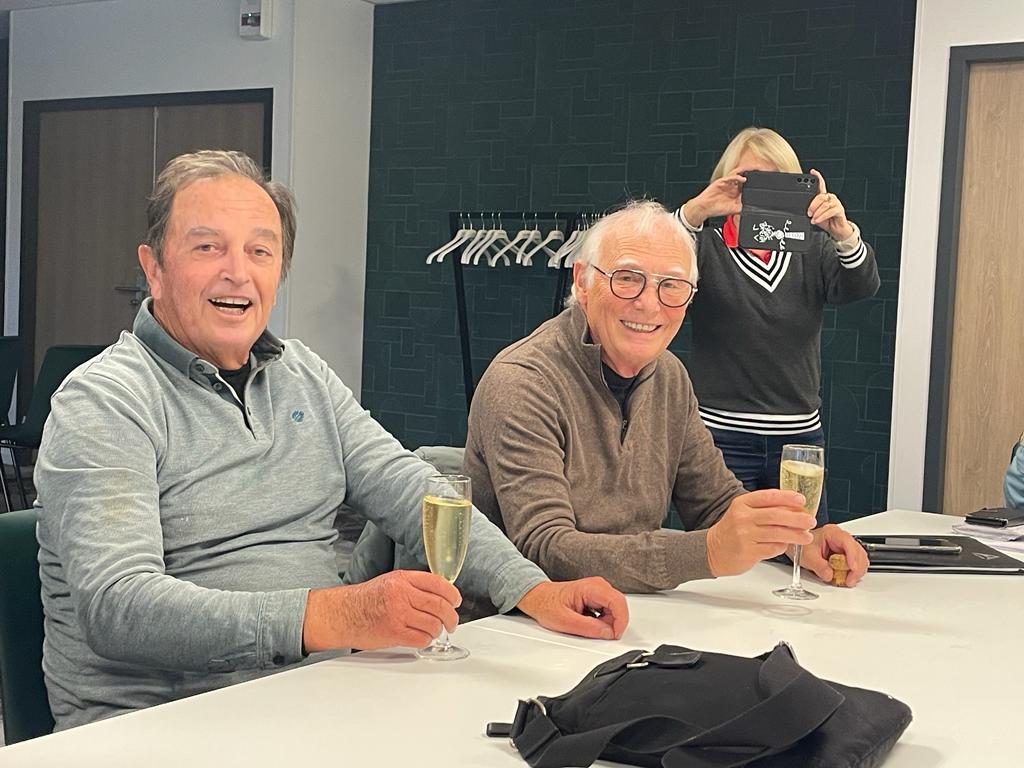 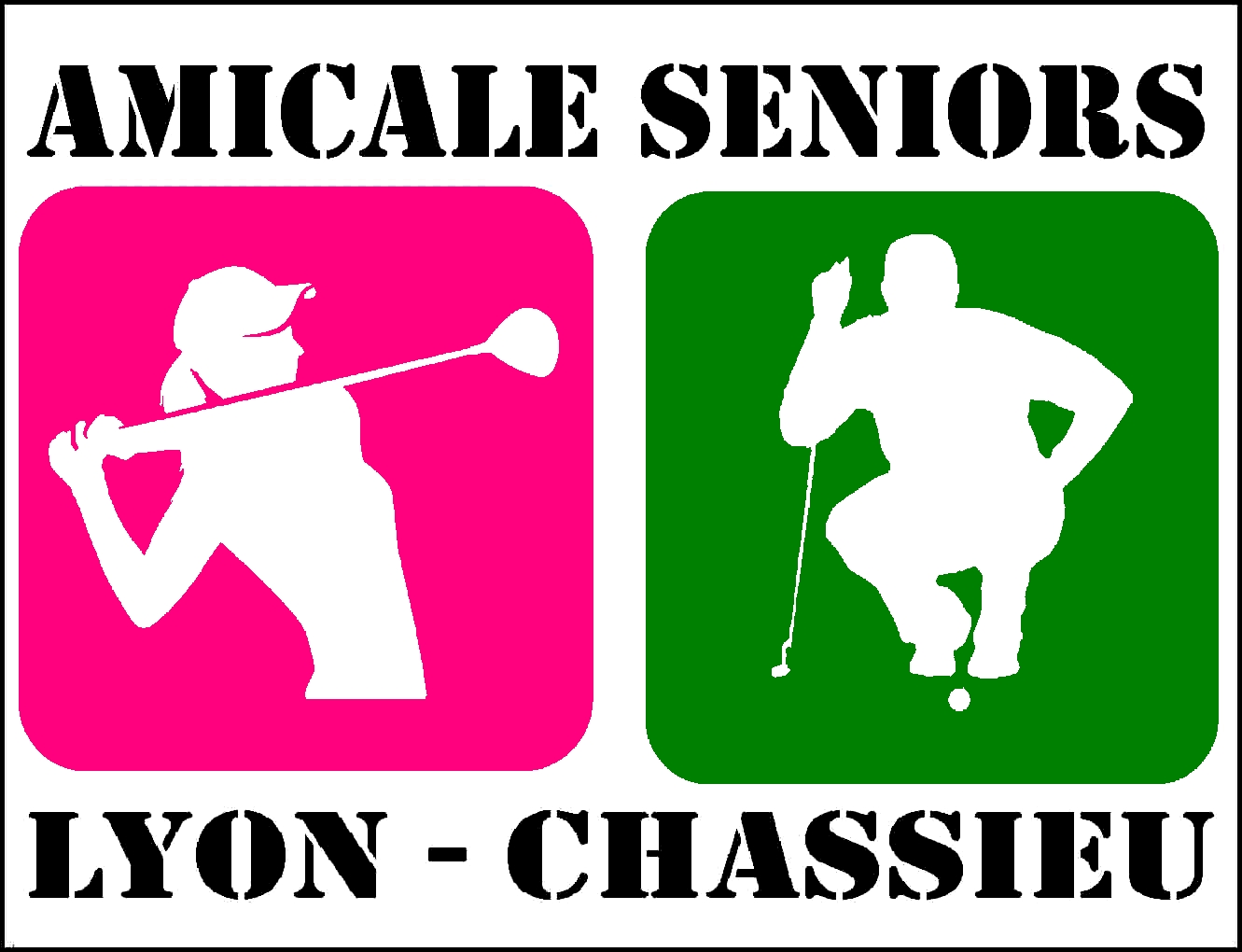 Président
Lundi de l’Amitié
Trésorerie Comptabilité
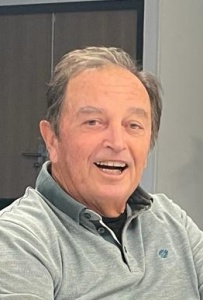 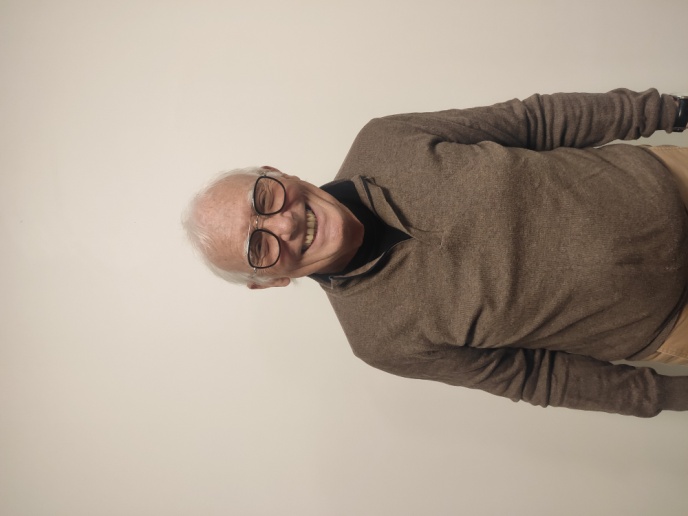 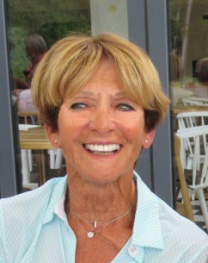 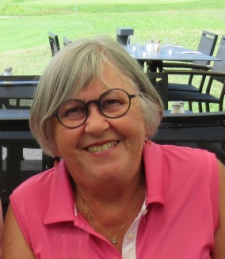 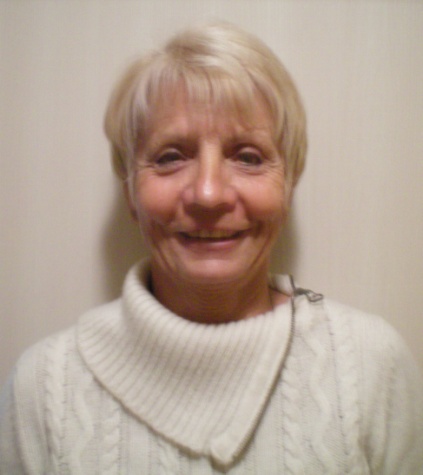 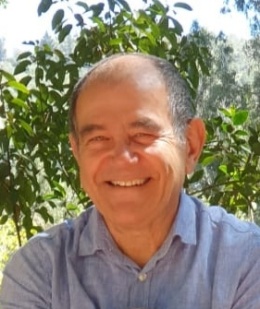 Site Internet
Relation Adhérents
Andrée Comte
Michelle Fayolle
Jean-Michel Giradot
Bernard Desissaire
Ginette Lacour
Jean-Claude Fradin
Emmanuel Tuaz
Paul Guedj
ASGRA
VDR
Vice-Président
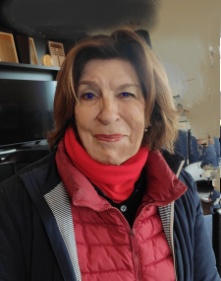 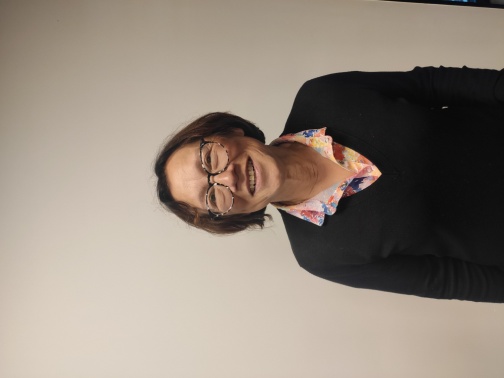 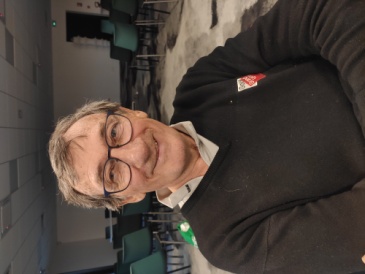 Jean-François Lehemon
Sorties
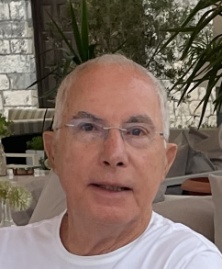 Estivales/
Hivernales
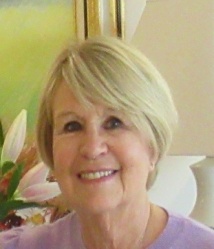 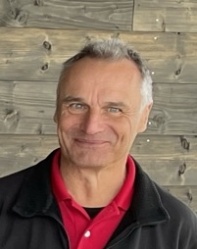 Secrétaire Voyages
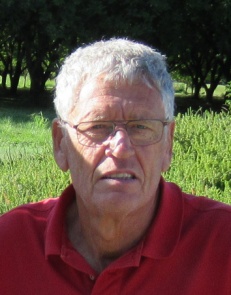 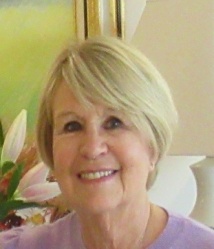 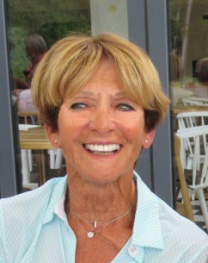 Francine Bloquet
Michelle Fayolle
Christian Teyssier
Francine Bloquet
Martine Da Cruz
Annie Bottier
Rapport Financier 2023
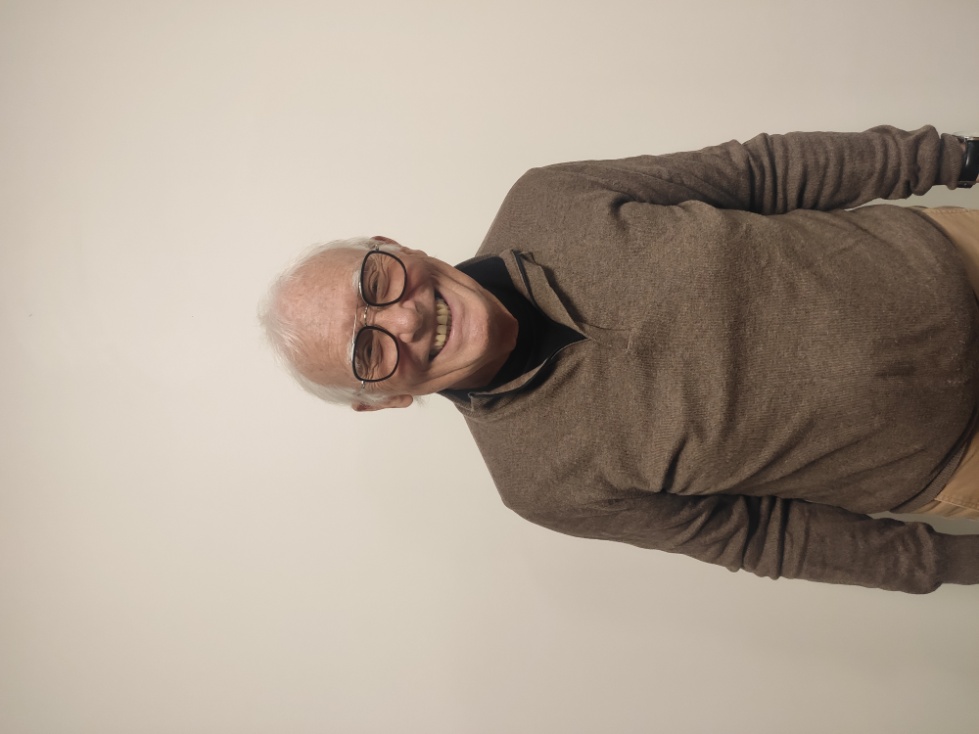 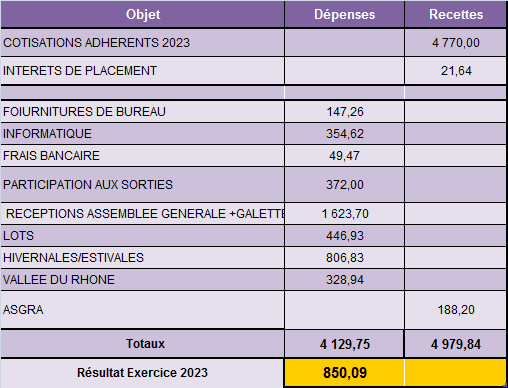 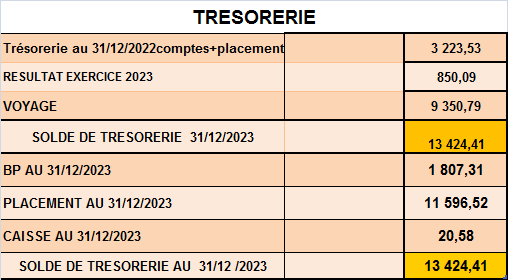 Budget Pévisionnel 2024
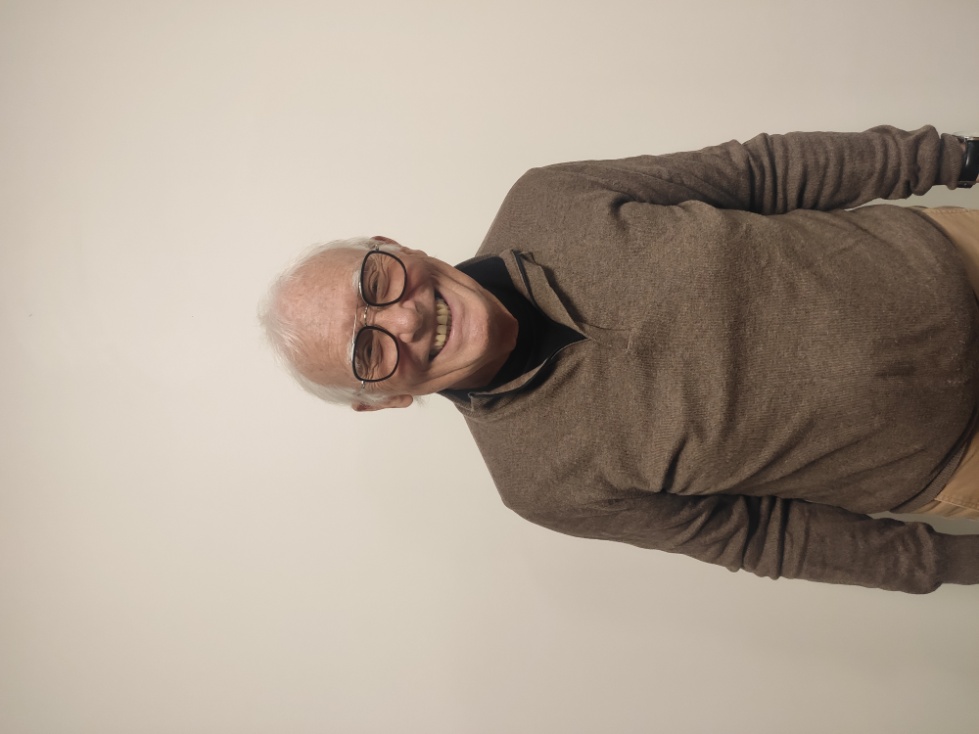 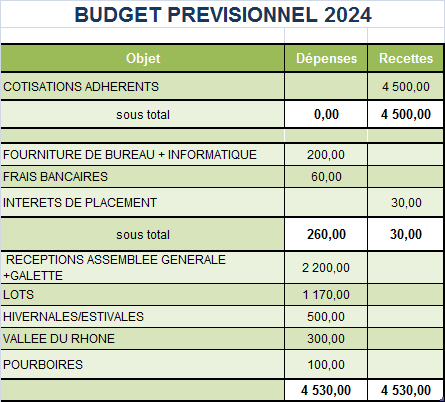 Approbation des comptes
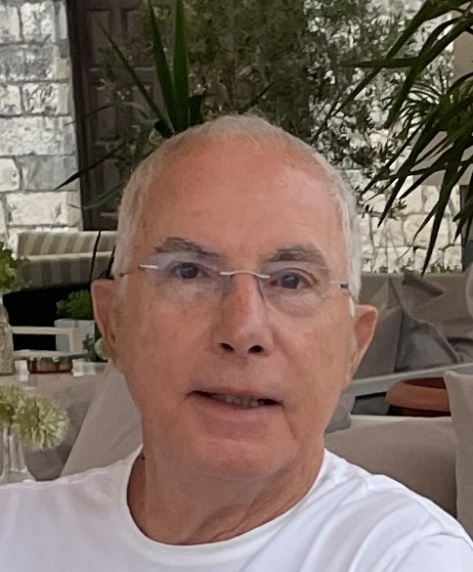 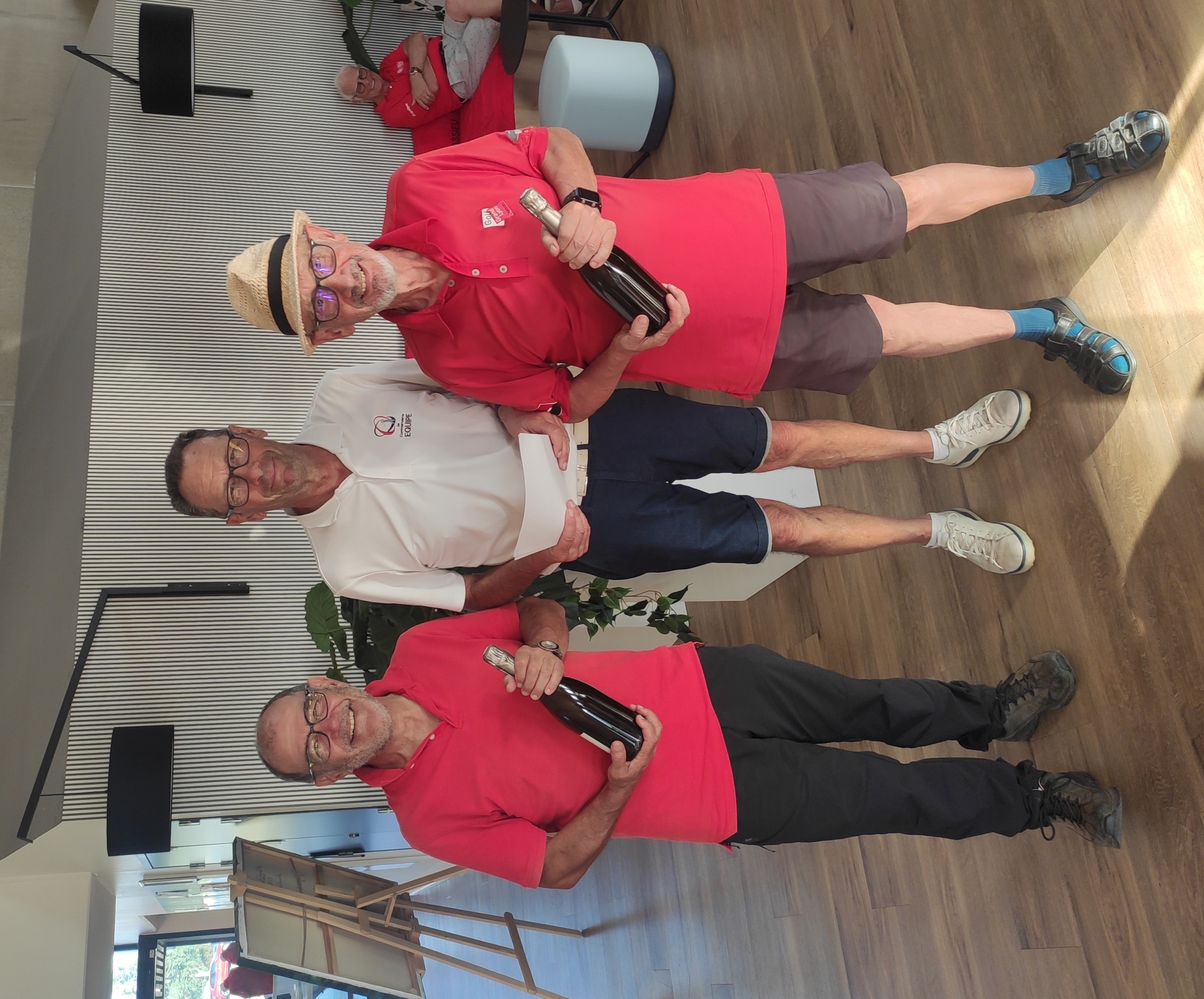 Communication
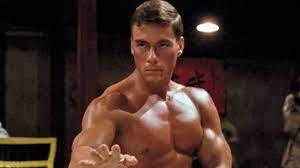 2023
 Site internet
 Mise à jour du trombinoscope
 Calendrier de l’ensemble des  compétitions


2024
 Un nouveau bulletin d’inscription 
 Site Internet :  Nouveau format
 Nouveau Logo de l’Amicale
 Une adresse mail de l’Amicale
contact@golfseniorschassieu.fr
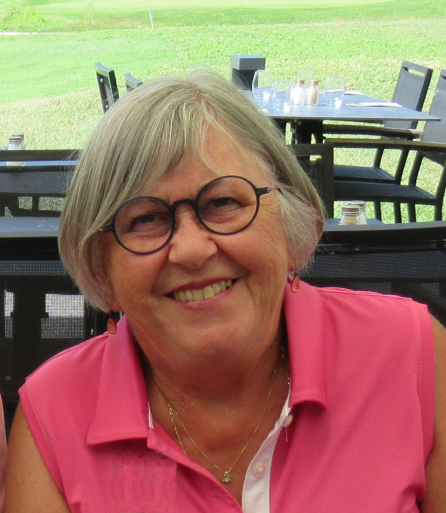 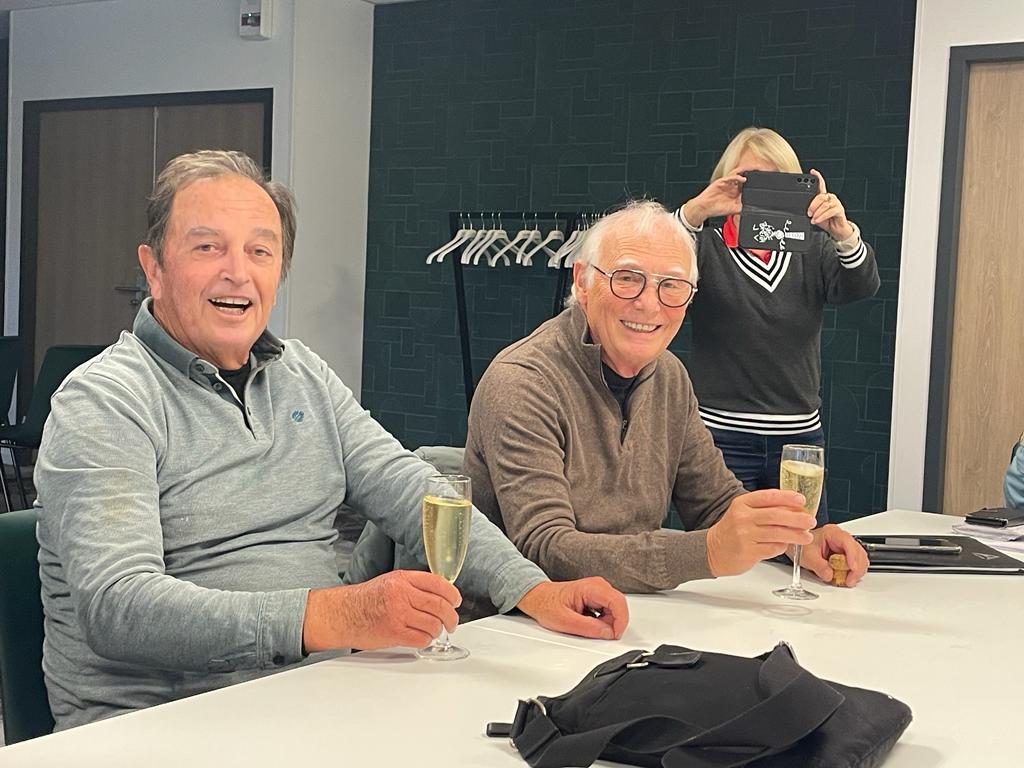 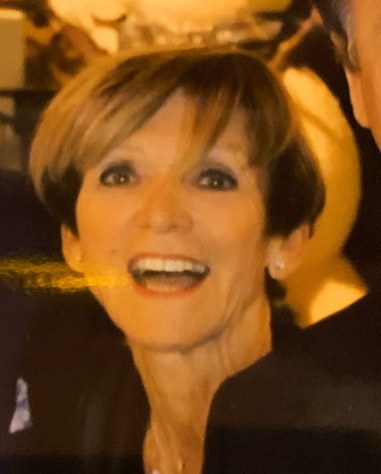 Lundis de l’Amitié
2023
  12 rencontres étaient programmées dont une hors les murs au Verger, 2 annulées  (pluie et de canicule)
132 participants dont 15 ont été présents  à chaque rencontre.

2024 
	D’autres modes de jeu seront proposés

Pour les inscriptions : 
remplir toutes les cases pour faciliter la préparation des départs, 
en cas d'impossibilité nous prévenir dès que possible 
Malgré toute notre attention il peut y avoir des "bugs ", merci de ne pas nous en tenir rigueur!
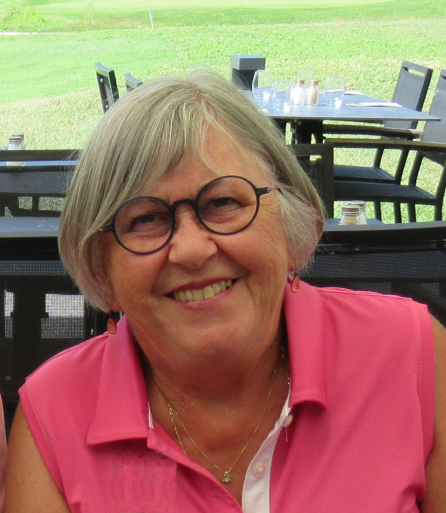 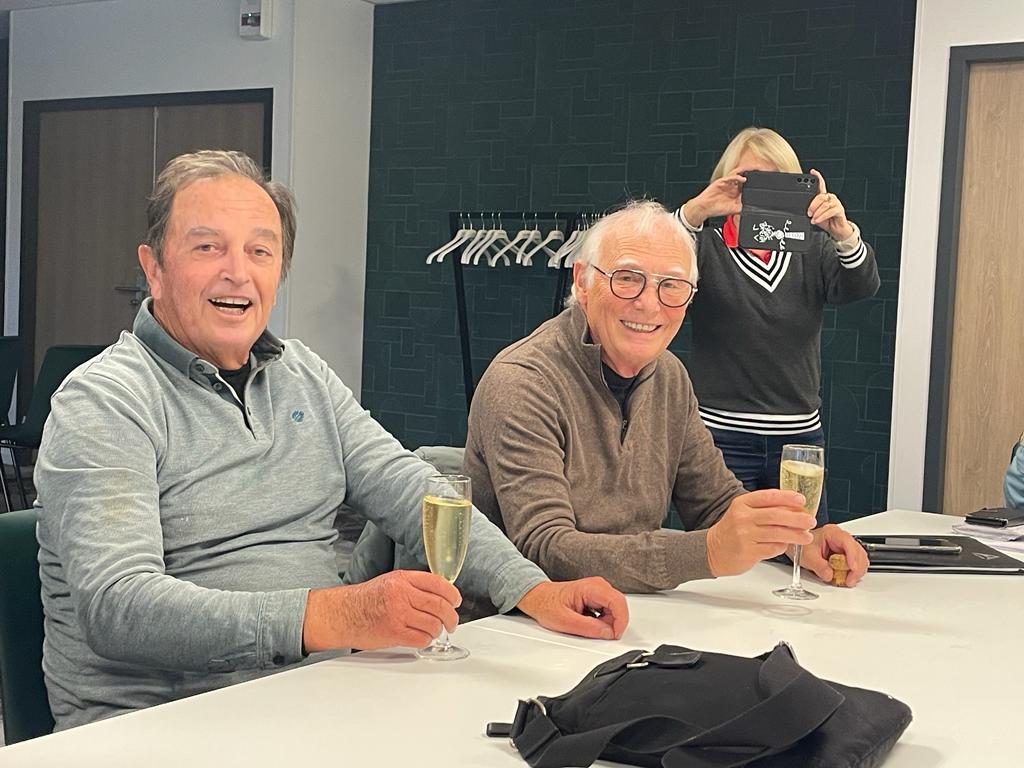 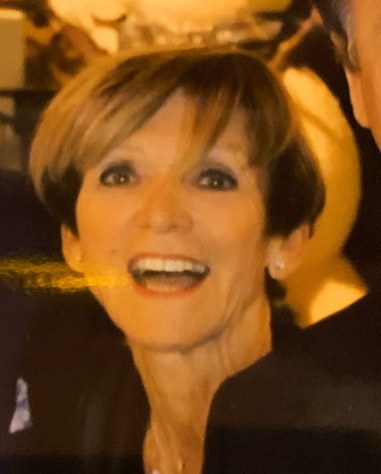 Lundis de l’Amitié
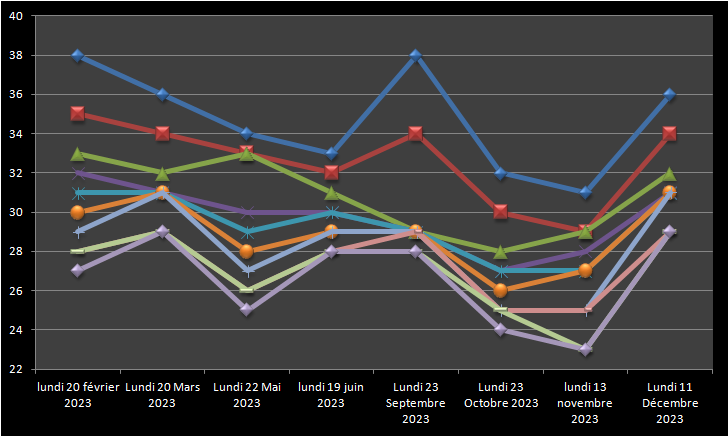 Evolution des 10 meilleurs scores brut des lundis
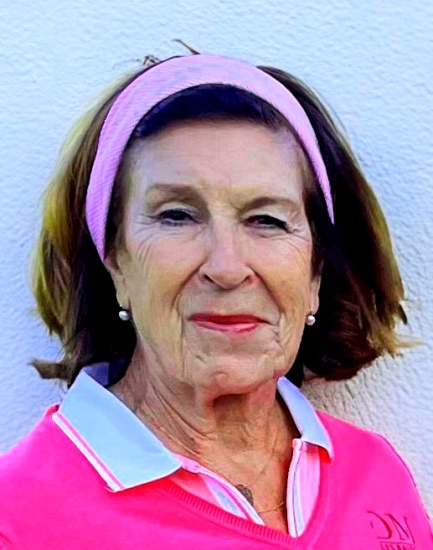 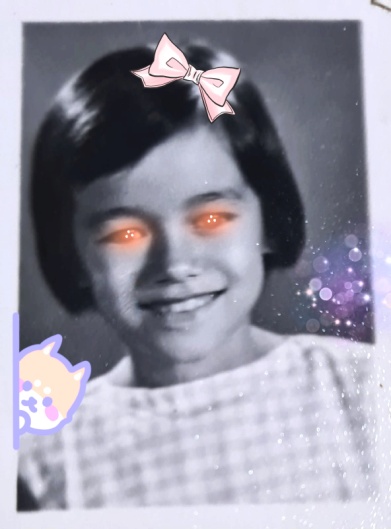 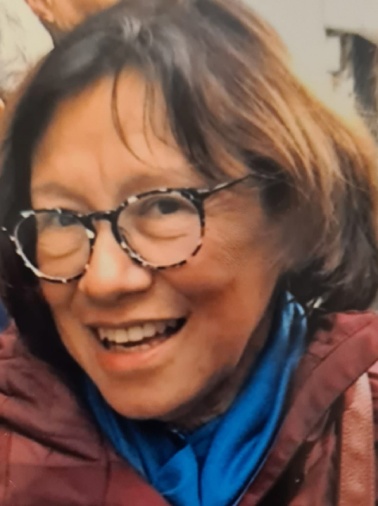 Hivernales   Estivales
Accès aux compétitions : 
Adhésion à l'amicale et à l'AS
Inscription via ISP 
Nombre de joueurs inscrits : 12 (en équipe de 2 sauf compétition individuelle) + liste d'attente suivant quota et sur décision du président des Estivales/Hivernales
Le joueur qui s'inscrit seul n'est pas prioritaire.
Les capitaines se réservent le droit de choisir 3 équipes pour assurer au Club de Chassieu, un résultat BRUT et 2 résultats NET
Porter la tenue du Club (Rouge et Noir)
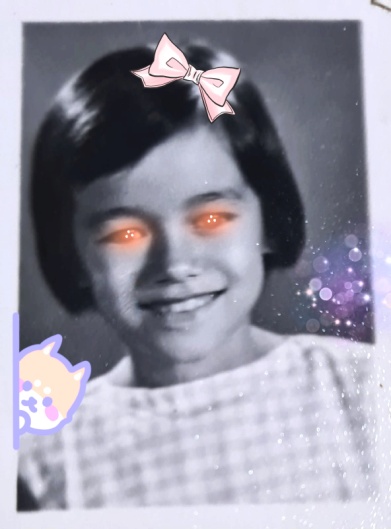 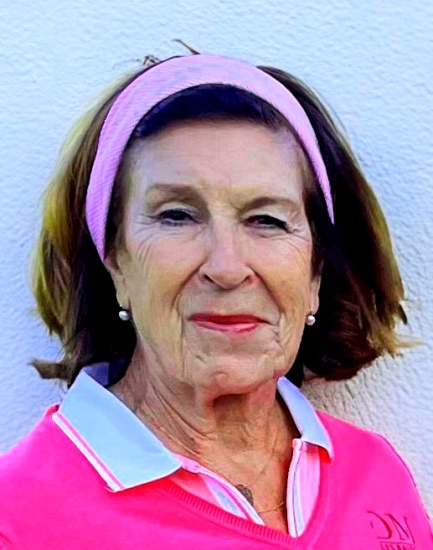 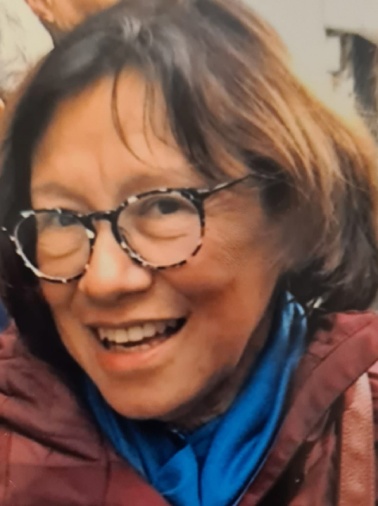 Hivernales   Estivales
Palmares 2023

Hivernales : 3eme au Classement Général

 1er Net à Salvagny 	4BMB
 1er Net à Chassieu 	4BMB
Palmares 2023

Estivales : 2eme au Classement Général

 1er Brut et Net à La Sorelle 	Scramble
 3eme Net à La Sorelle 	Scramble
 2eme Net à Mionnay 	Scramble
 2eme Net à La Commanderie 	4BMB
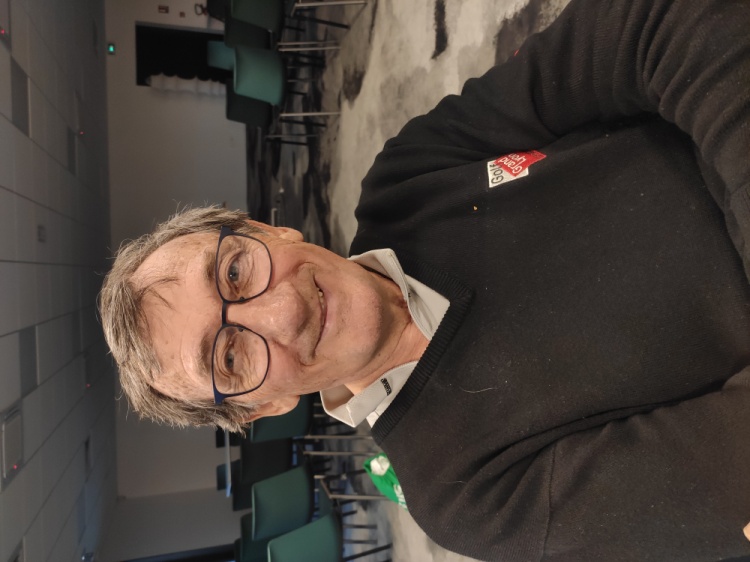 COMPETITIONS ASGRA
Association Sportive des Golfeurs de Rhône Alpes

		Pour jouer il faut être :
 Membre de l’AS
Membre de l’Amicale sénior
cotiser à l’ASGRA
Porter la tenue du Club (Rouge et Noir)

En 2023 ; 33 adhérents ont participé aux compétitions suivantes :
11 en scrambles
9 en compétitions individuelles
10 en 4 BMB
9 en challenges
7 en Matchplay

Les joueurs sont regroupés en 2 séries :
1ère série 	Messieurs : 0 à 16,4	Dames : 0 à 19,4
2ème série 	Messieurs : 16,5 à 36,4 	Dames : 19,5 à 36,4
Index maxi ramené à    30 Messieurs  et	34 Dames 
 
	Tous les joueuses et joueurs ont participé au moins une fois à une compétition.
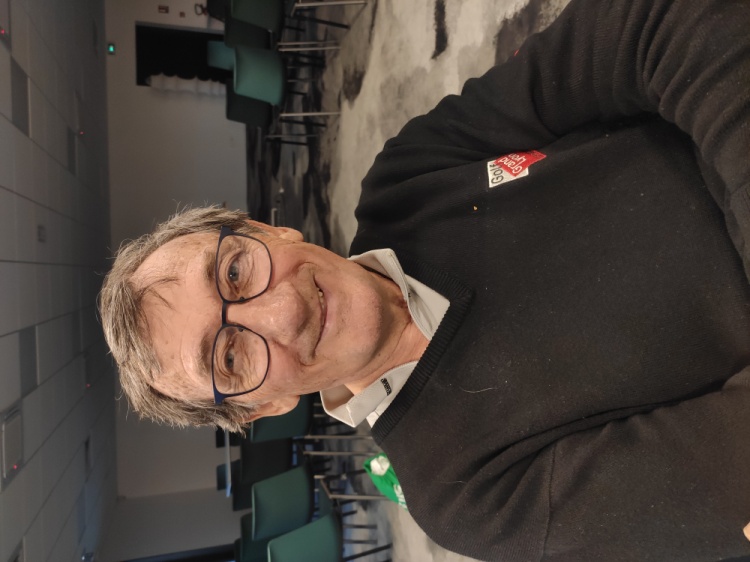 COMPETITIONS  VDR

La VDR regroupe 7 golfs de la Vallée du Rhône qui s’affrontent sur les 7 golfs en stableford. 
Un classement est établi par équipe et en individuel. 

Pour jouer il faut être :
Membre de l’AS
Membre de l’Amicale sénior
Cotiser à l’ASGRA
Porter la tenue du Club (Rouge et Noir)

Cette saison 22 joueurs ont participé à cette compétition. 
Si le résultat par équipe reste à améliorer, en individuel nous avons eu droit aux honneurs grâce à

Martine DA CRUZ          1ére en net
Jean-claude ZEDDAM    2 éme en net
ASGRA  /   VDR
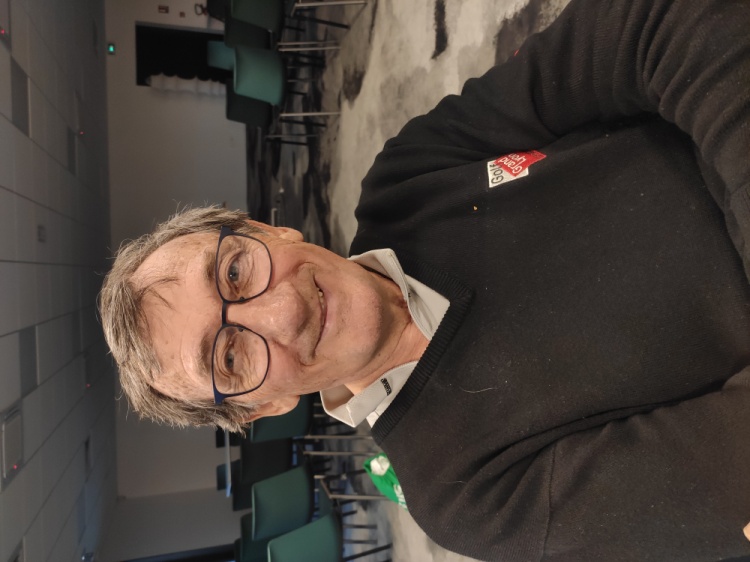 Palmarès 2023

ASGRA
  1er Brut à Salvagny 	Stableford
  1er Net à Salvagny 	4BMB
  1er Net à Chassieu 	4BMB

VDR
  1er Net à Chassieu
  2eme Net à Chassieu 
  3eme Net à St Clair

Classement Général VDR
 1ere Net
 2eme Net

Objectif 2024
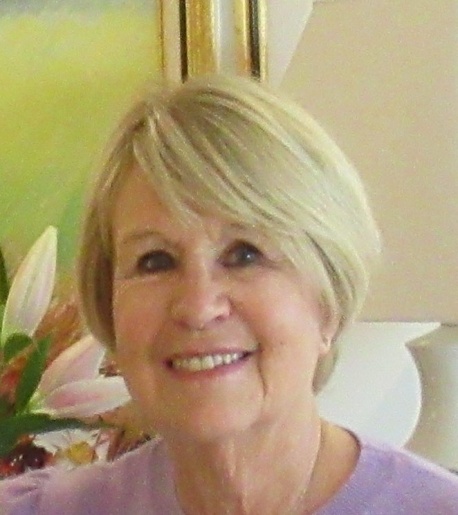 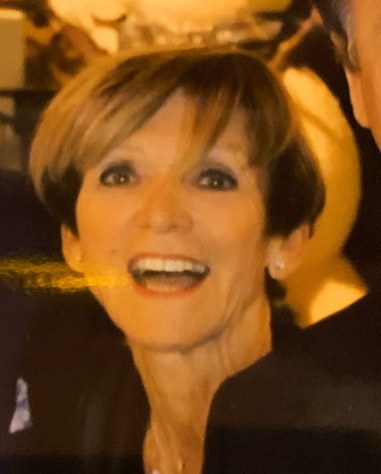 Sorties
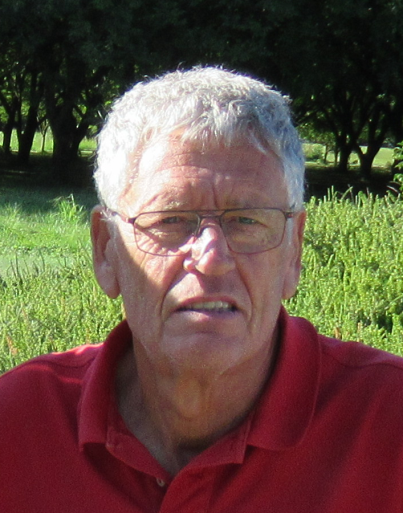 Golf de Charmeil
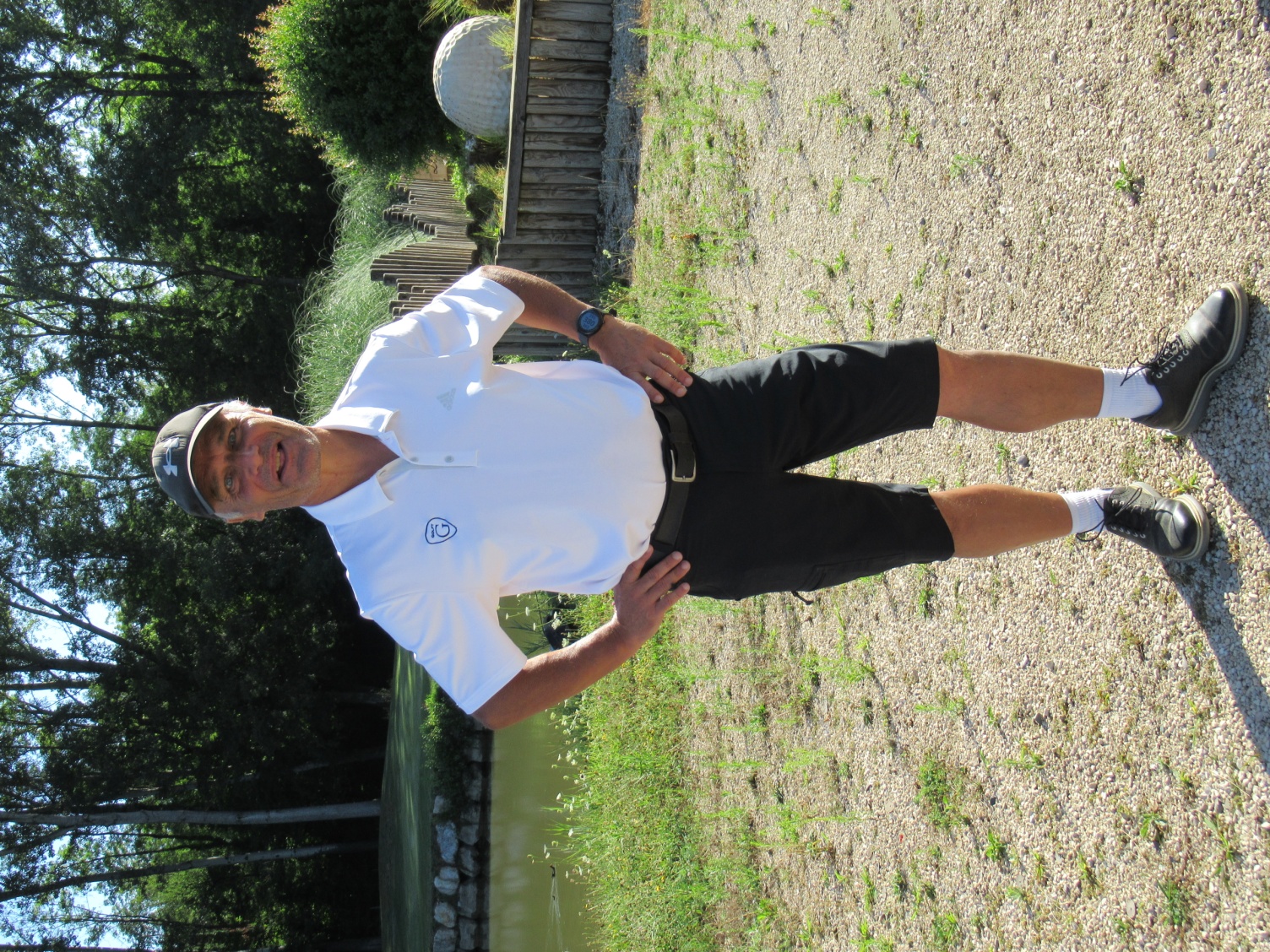 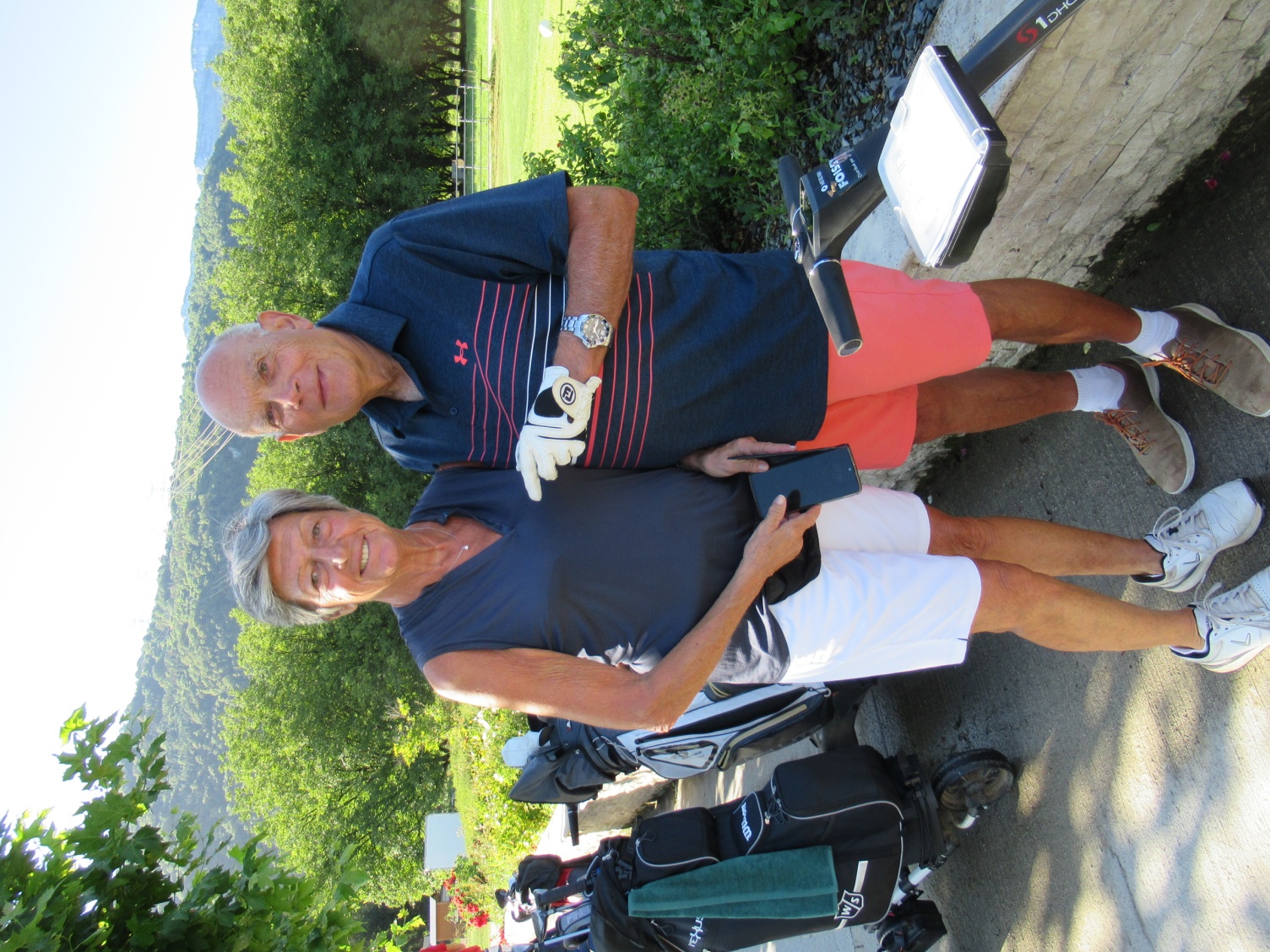 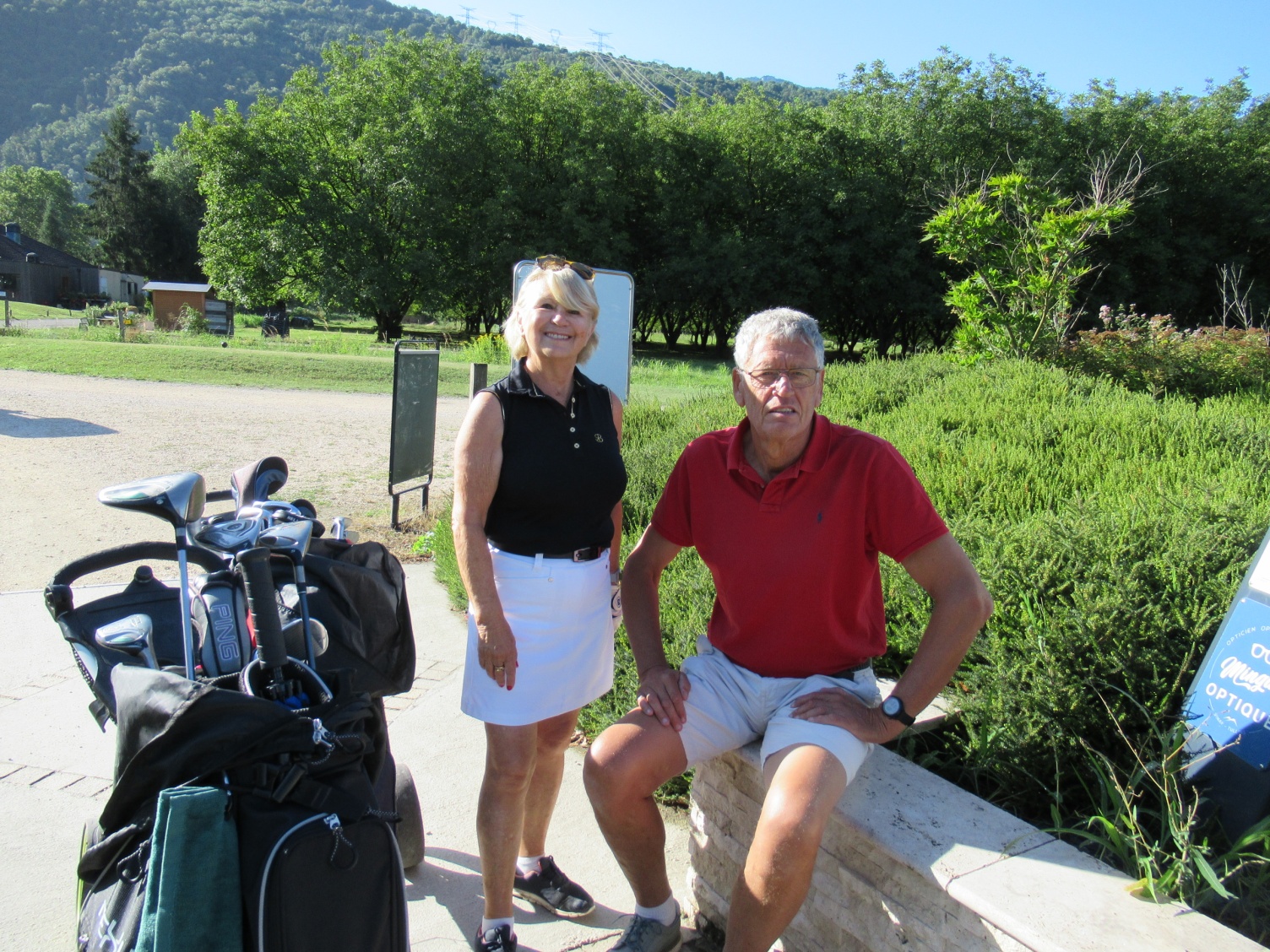 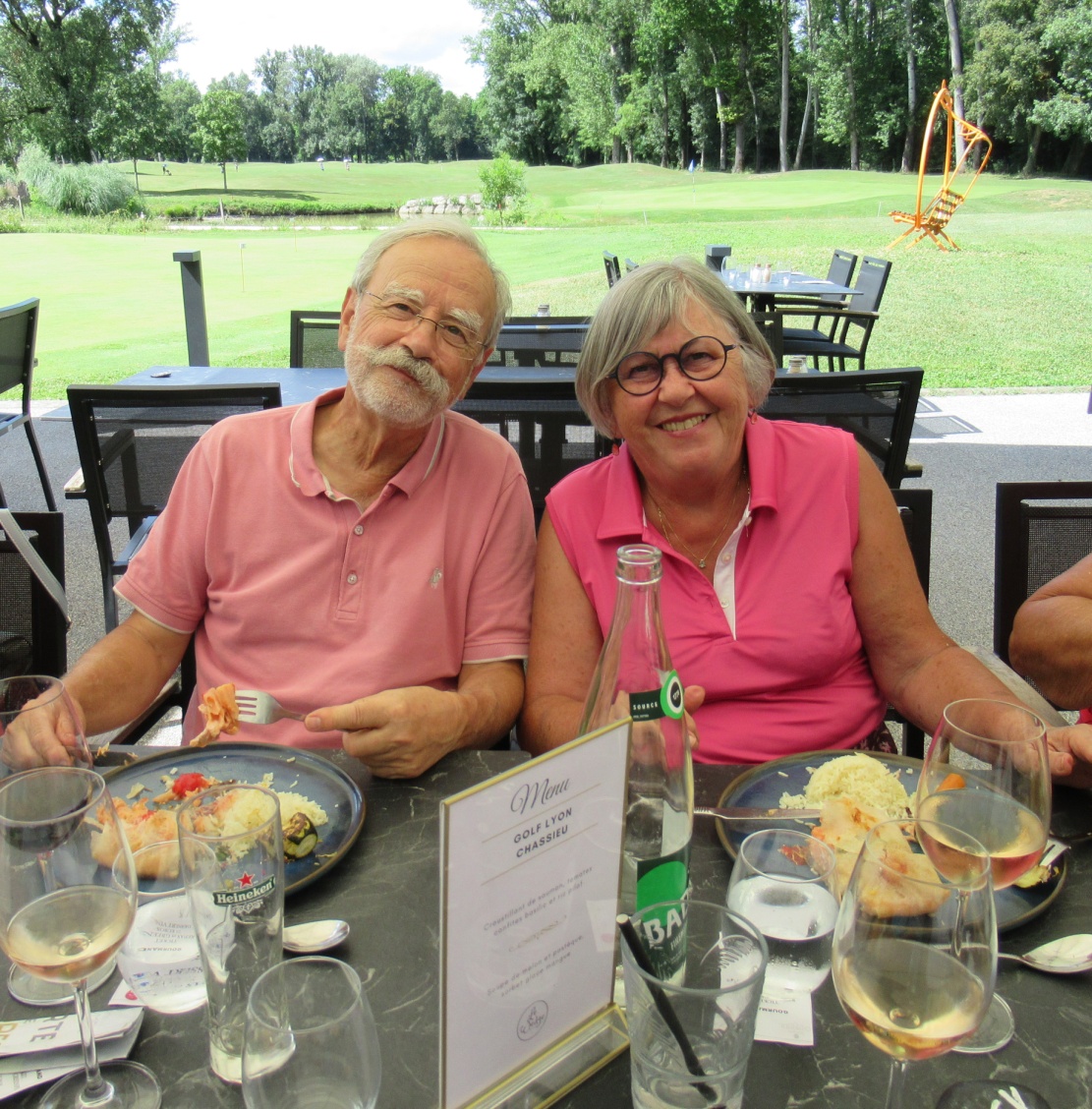 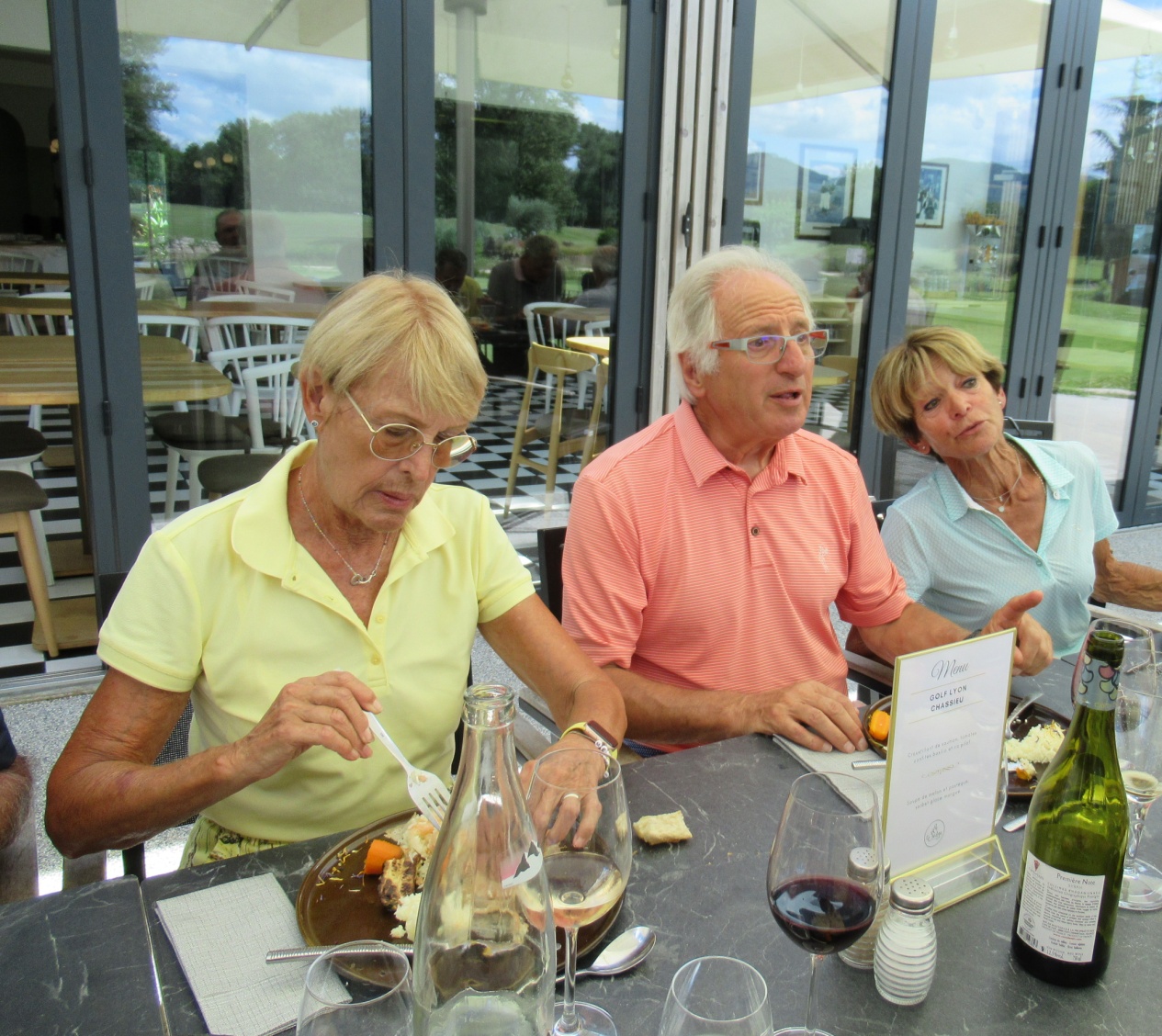 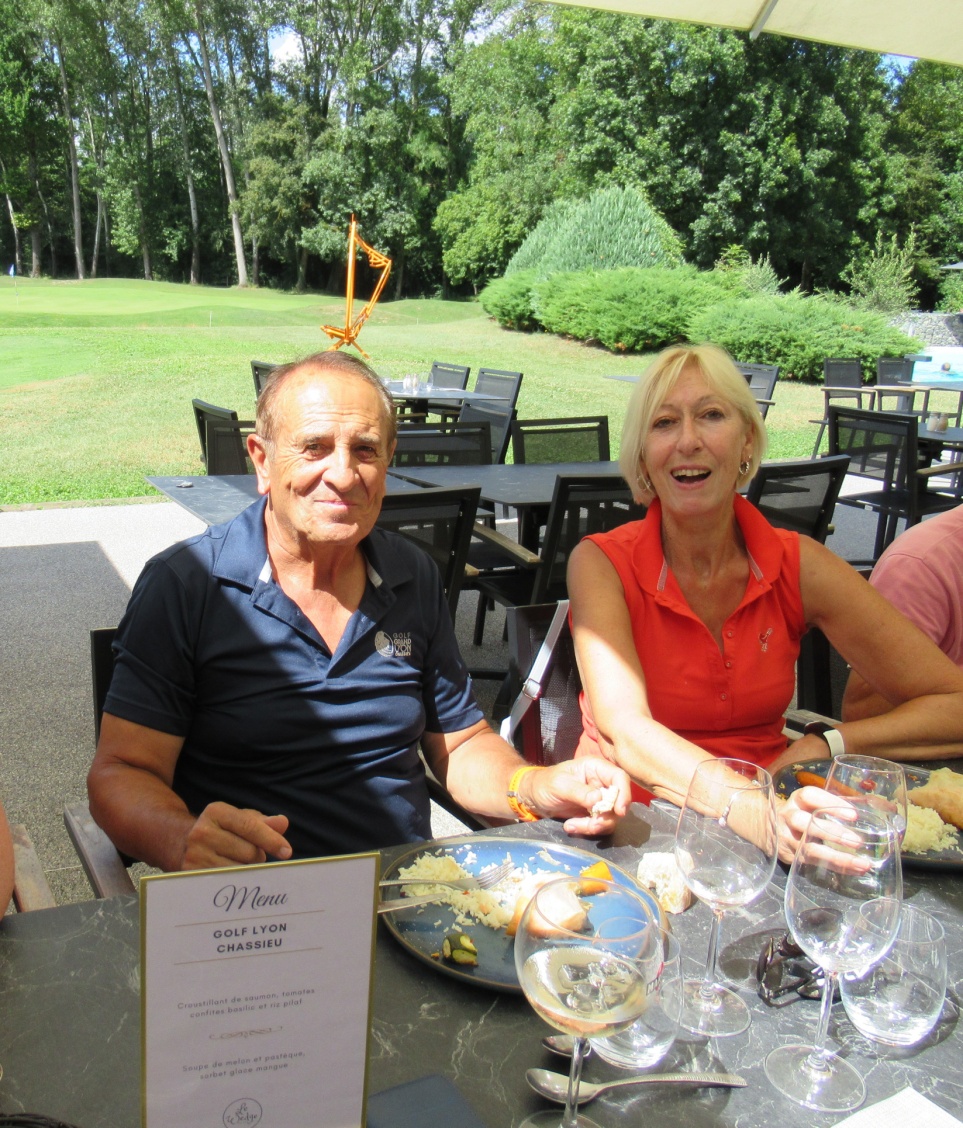 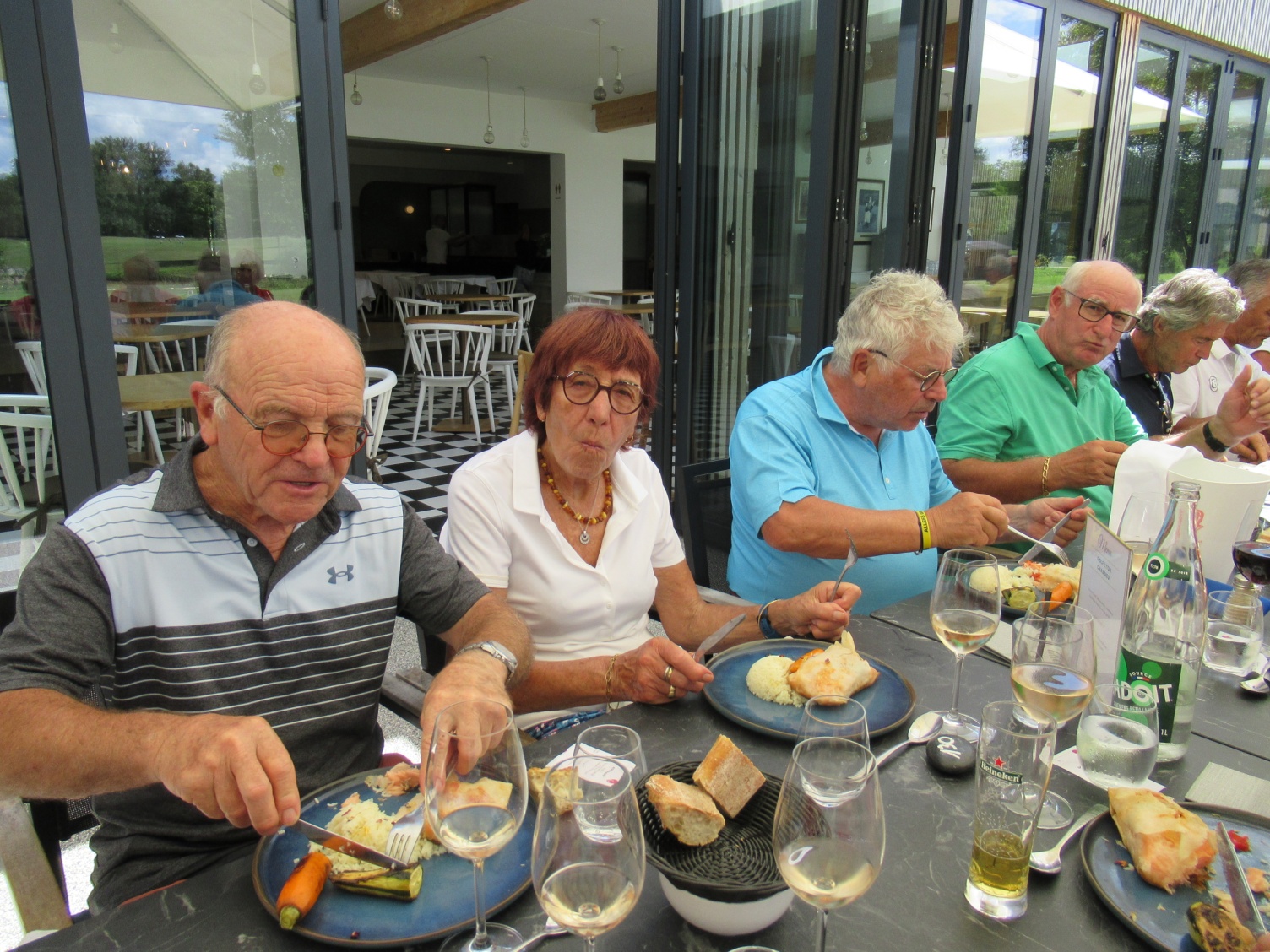 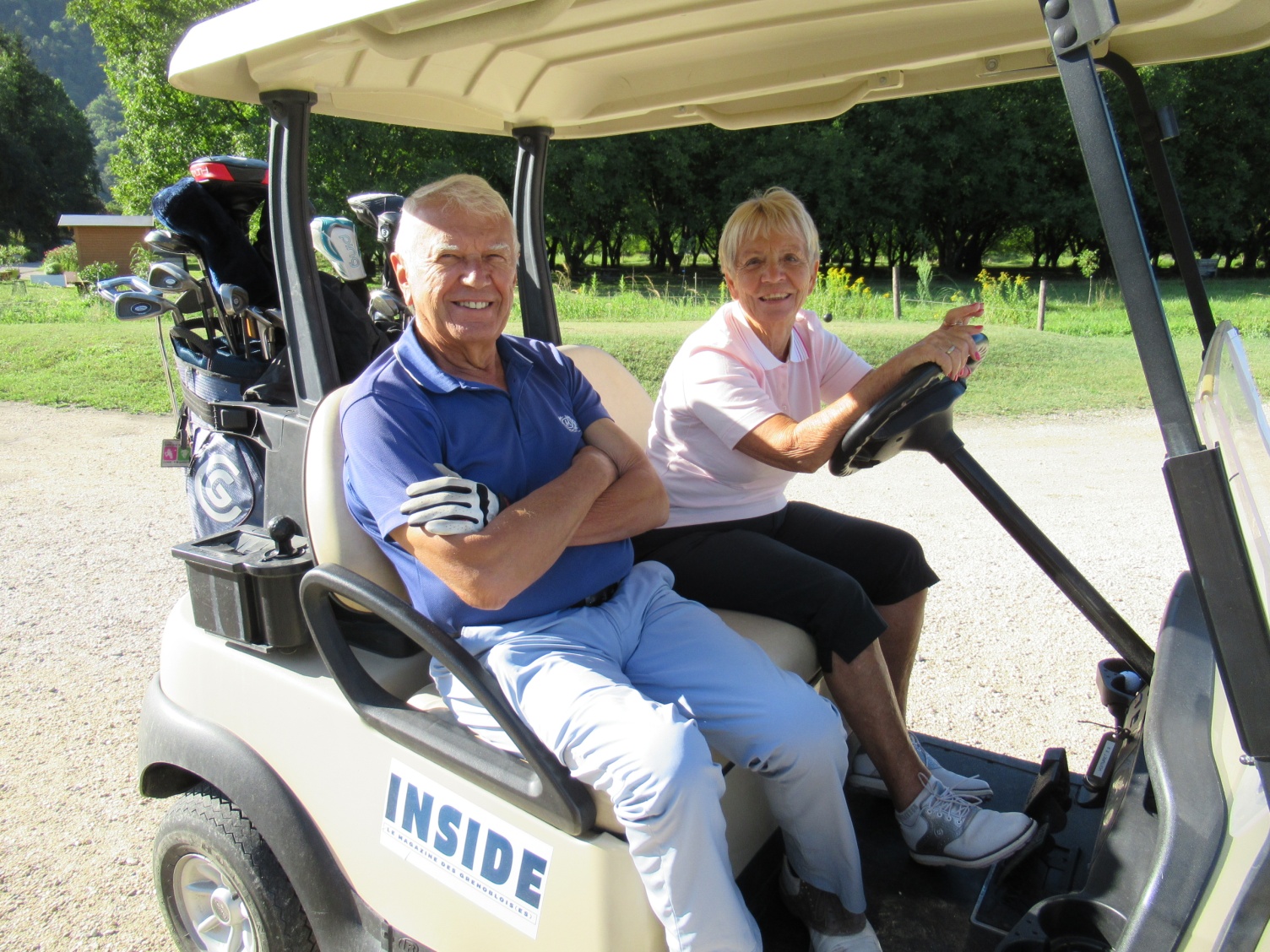 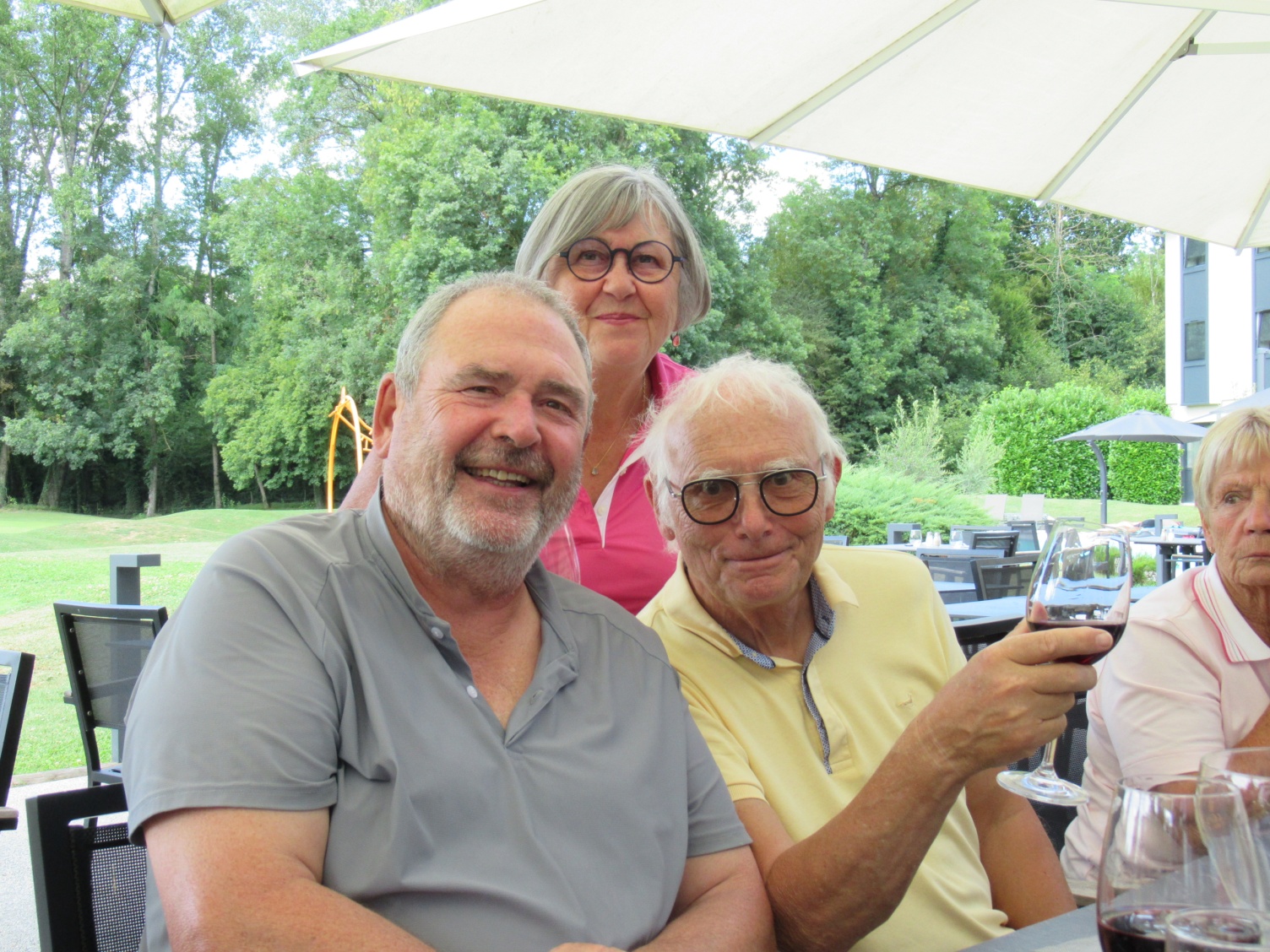 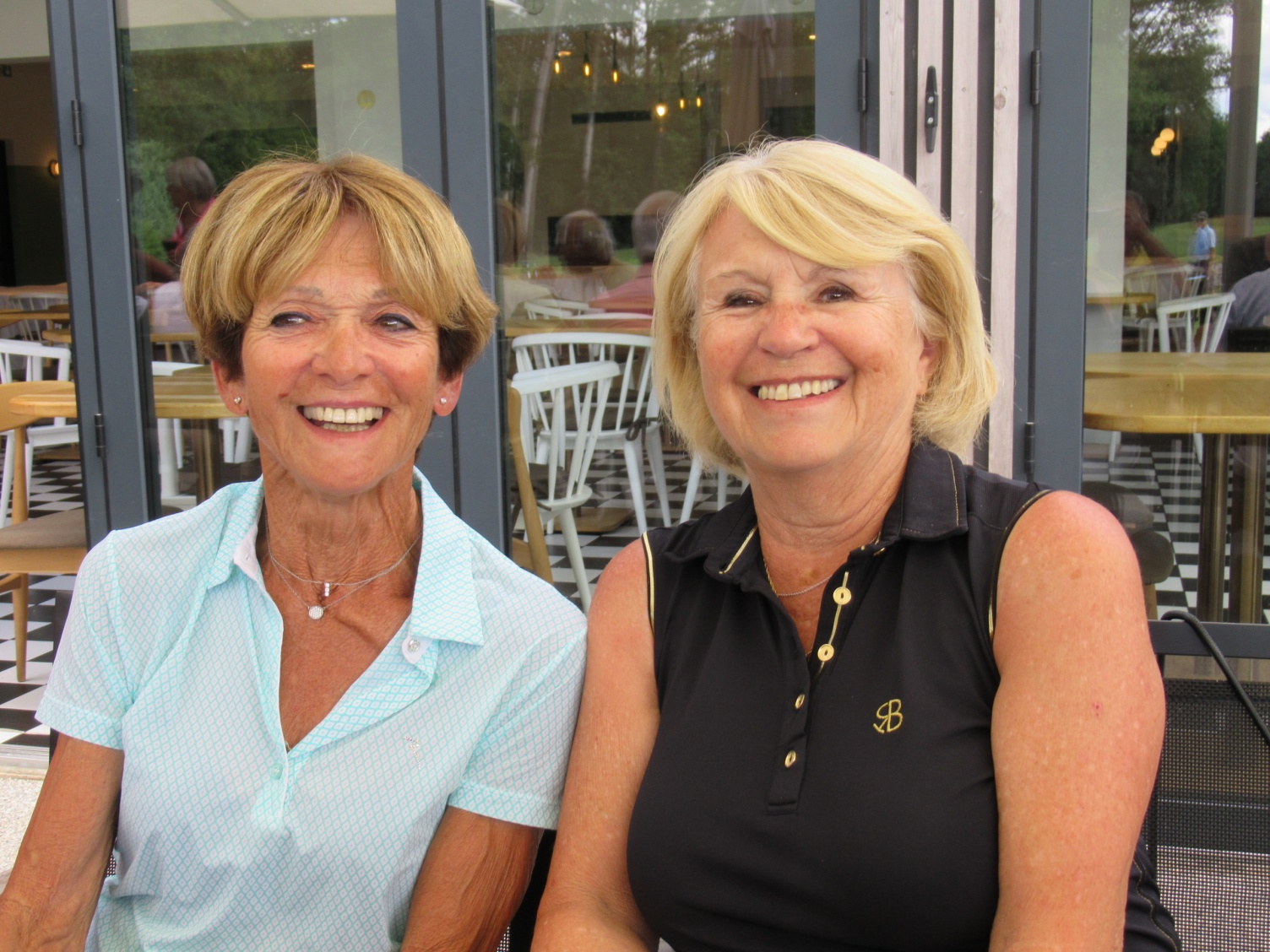 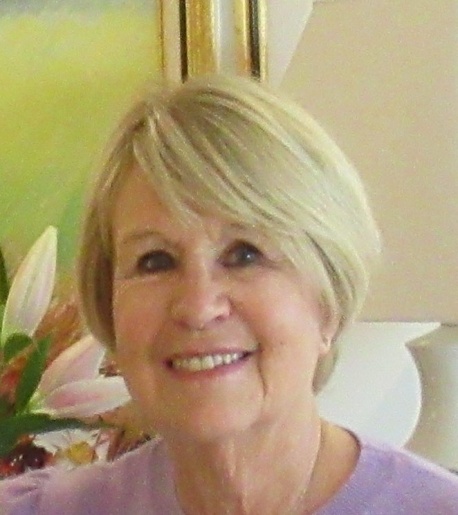 Voyage
Orleans
Election des membres du bureau
Nouveaux Candidats
Candidats 
(Membres actuels du bureau)

	Andrée
	Annie
	Bernard
	Christian
	Emmanuel
	Francine
	Ginette
	Jean-Claude
	Jean-François
	Jean-Michel
	Martine
	Michelle
	Paul
Autres intervenants
Clothilde Didier

 Martine
 Matchplay Senior
Jeux d’esprit

 Paul
 Bilan entraînement
Entraînements Seniors Academy
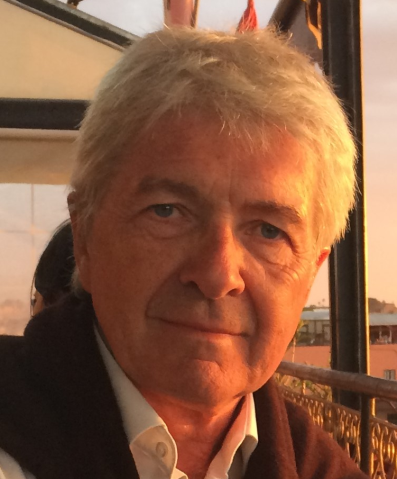 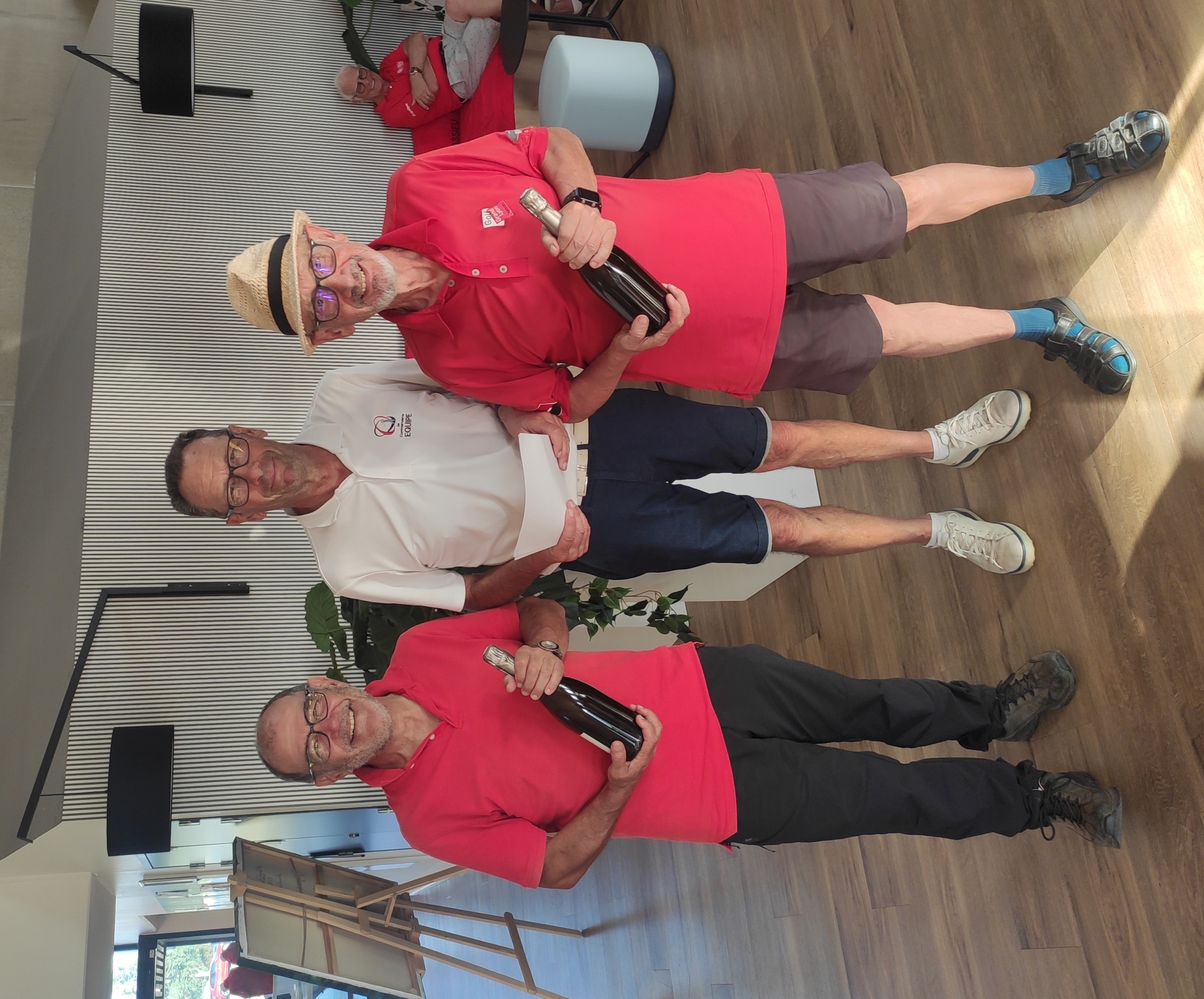 Entre le 2/10 et 27/11
5 groupes de 6 personnes
Thèmes abordés
Grand Jeu ( Attaque de green de 50 à 140m / Drive)………………………..(1 heure) 
Petit jeu (Approche levée au sandwedge 10,20 et 30m / Bunker) ….…….(1 heure)
Parcours 6 trous accompagné, challenge bogey max, 2 putts max………..(1 heure) 
Parcours 18 trous accompagné ……………………………………………………(2 heures)
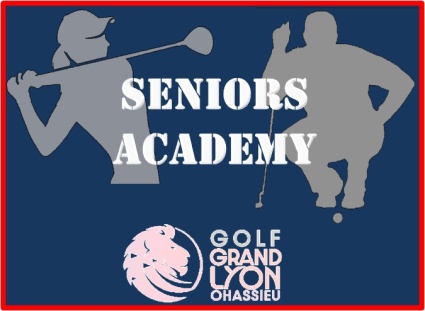 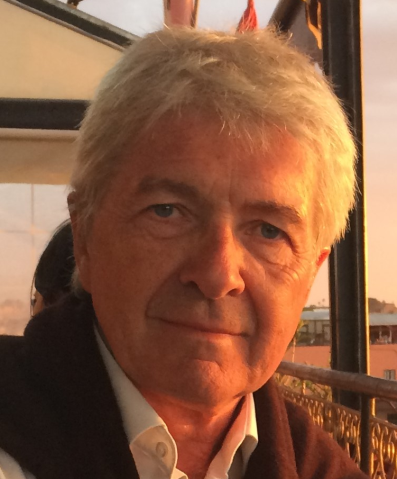 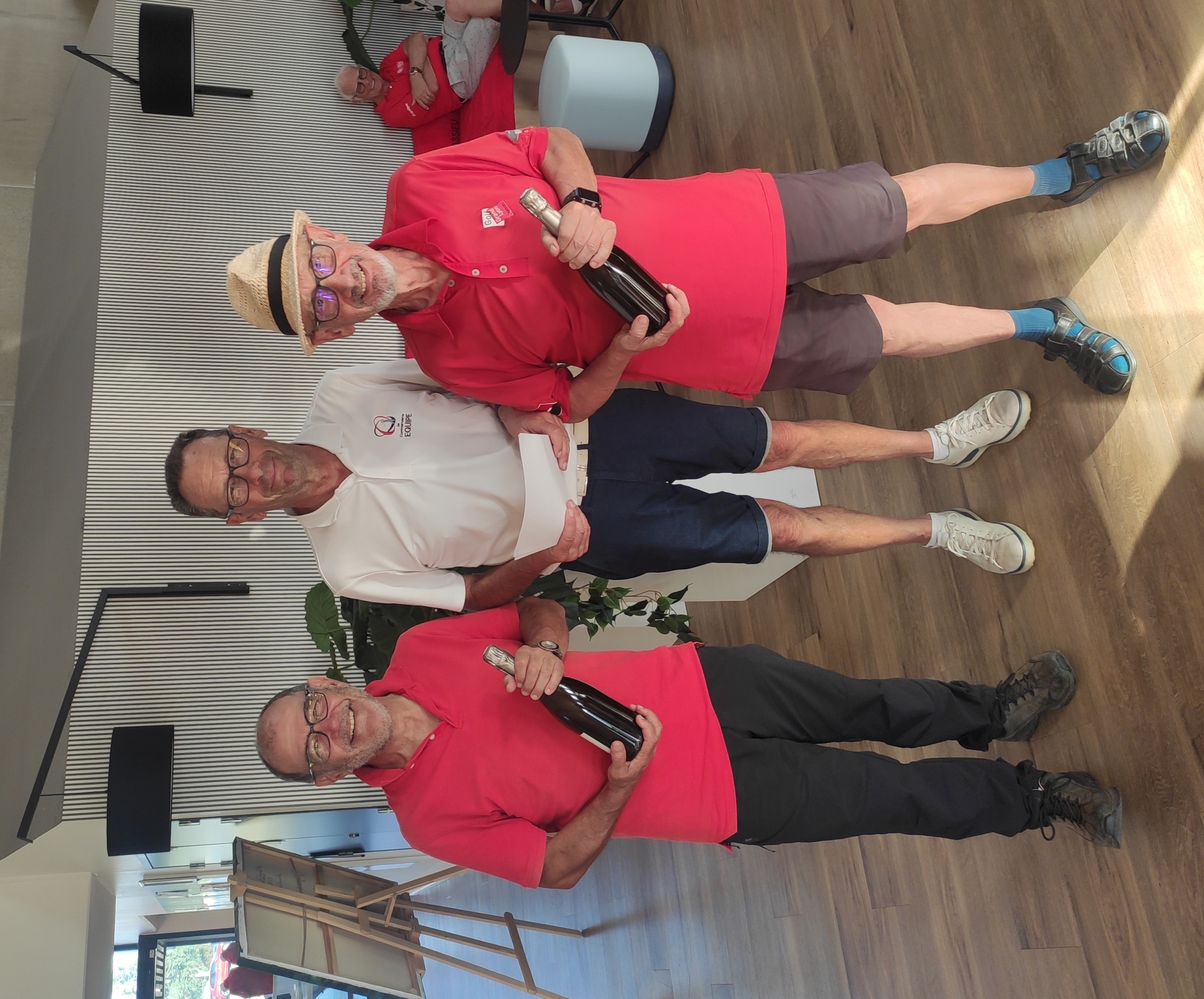 Entraînements Seniors Academy
Bilan & Perspectives
En conclusion

L’ensemble sera discuté avec Clotilde,
Au printemps une série de cours sera proposée en prenant en compte vos remarques.
Réfléchir sur les thèmes abordés
Groupes plus petits (3 joueurs)
Groupes homogènes (à condition de disposer des vrais index)
Espacés les cours pour donner plus de temps de s’entraîner et d’assimiler
Pas de parcours 18T accompagné, le 6T semble plus adéquate

Bien sûr si il y a assez de demandes.
Les points positifs 

Une bonne initiative
Petits groupes intéressants avec échange entre participants et Pros.
Le choix des thèmes bien ciblé
Rapport Qualité/Prix
Les pistes d’amélioration 

Parcours accompagnés peu productifs
Manque un cours sur le putting
La motivation des Pros
Le Questionnaire

Plus de 30 golfeurs séniors intéressés
Mais que 16 réponses sur les 30 séniors en cours
Les moyennes  des réponses  s’échelonne de 2,9 à 4,3.
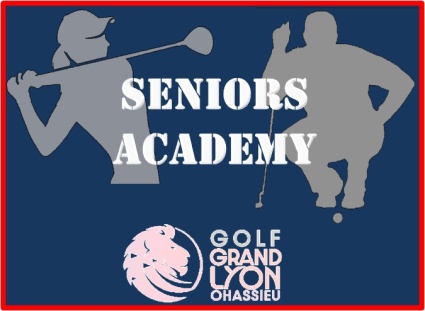 Questions diverses
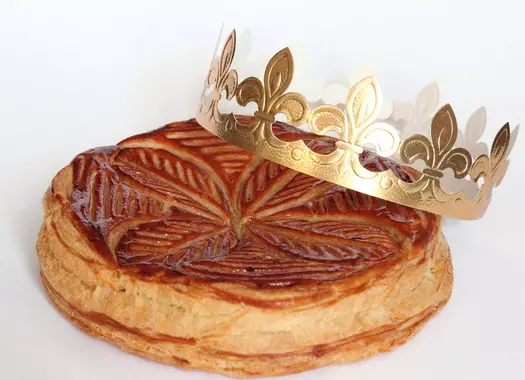 MERCI POUR VOTRE ATTENTION